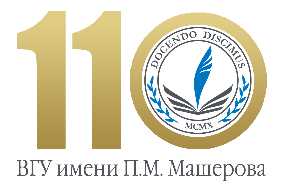 Научная библиотека
ВГУ имени П.М.Машерова
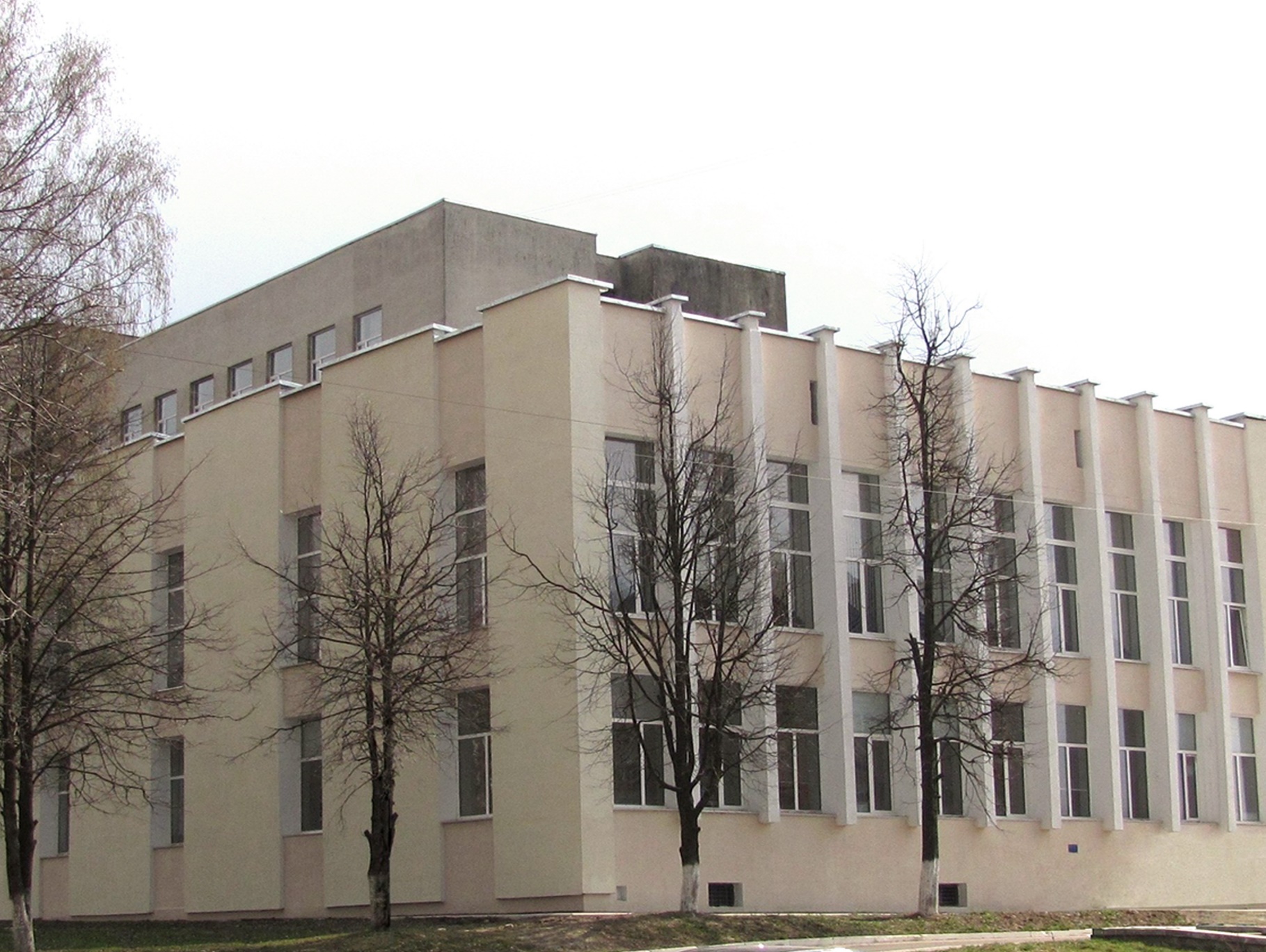 Витебск
Научная  библиотека  занимает  достойное  место  в  структуре  учреждения  образования       
«Витебский государственный университет имени П.М.Машерова» и является одной из старейших библиотек учреждений высшего образования Республики Беларусь. 
             Богатая событиями история библиотеки начинается в 1910 году. Длинный исторический путь библиотека прошла, с честью справляясь с поставленными перед ней задачами, несмотря на все испытания времени, всевозможные реформирования, взлеты и падения.         
             Сегодня научная библиотека стремится поддерживать благоприятный имидж и высокий уровень организационной культуры. Создает и предлагает современные информационные продукты, услуги и сервисы. Материально-техническая база и качество фондов библиотеки позволяют на высоком уровне обеспечить библиотечное и информационное обслуживание деятельности университета.
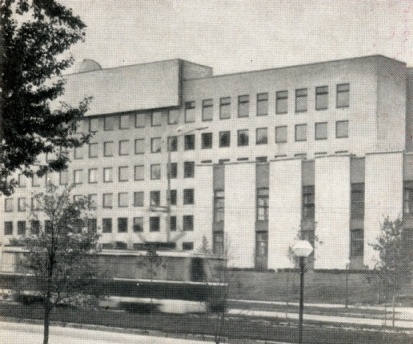 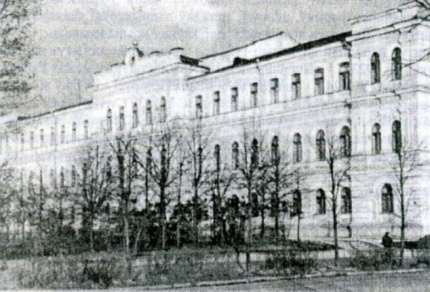 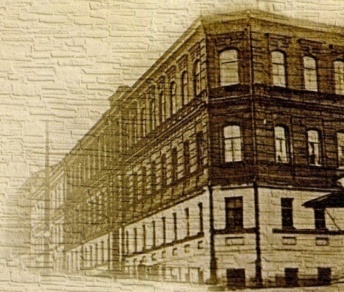 Здания университета, в которых располагается библиотека в период с 1910 по1974 год
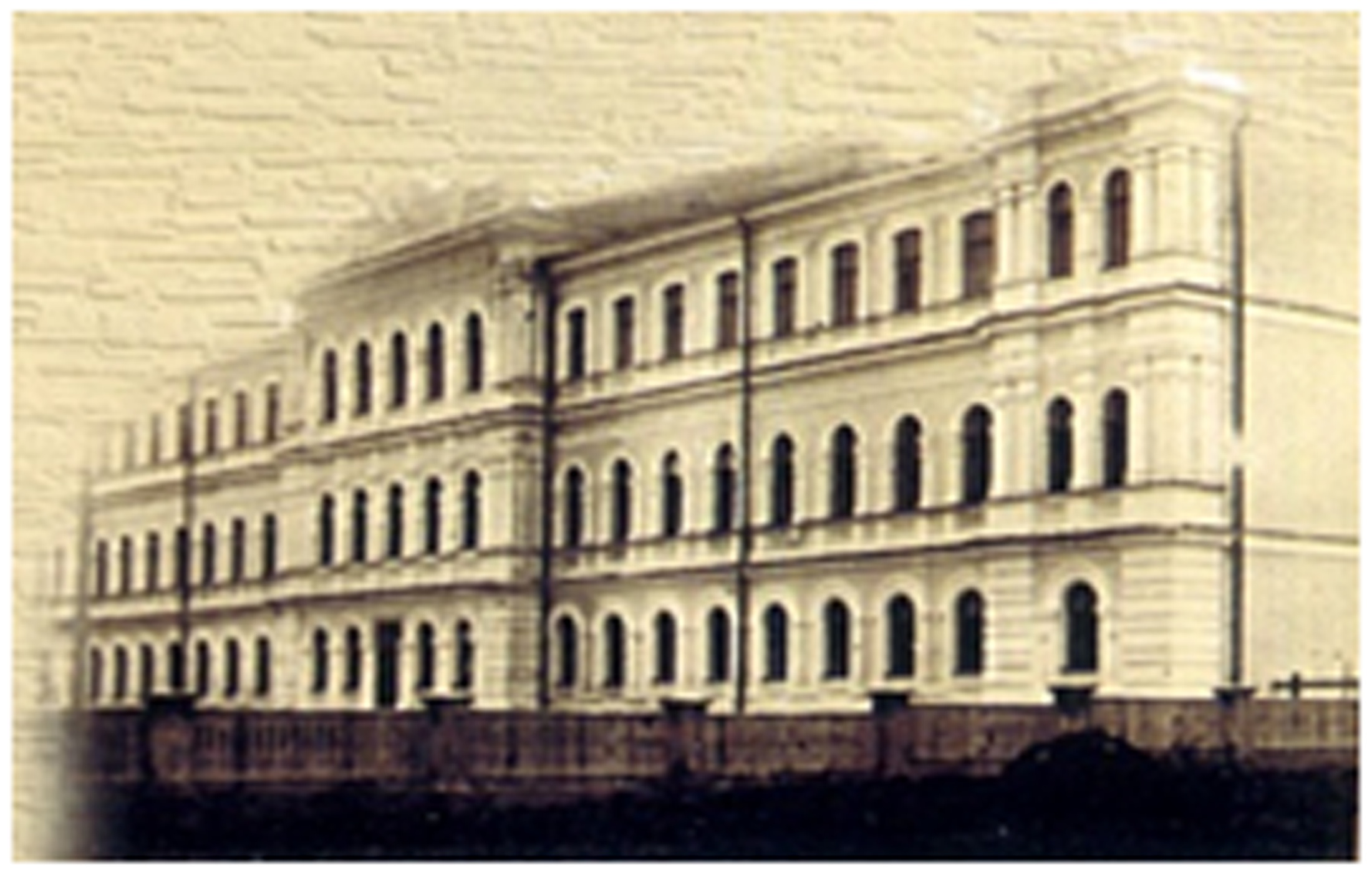 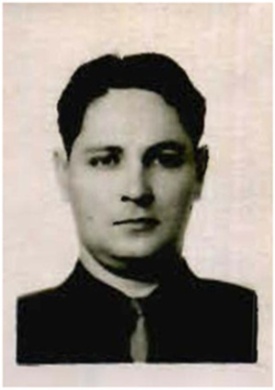 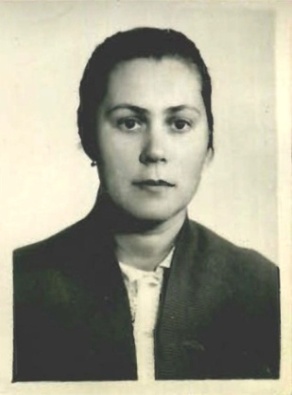 В разные  годы  библиотеку  возглавляли замечательные люди, увлечённые и преданные своему делу профессионалы: 

       Иван Иванович Бирилко (1918-1923 гг.)
       Иван Ефимович Богданов (с 1923 г.)
       Марк Ефимович Брукаш (1939-1941 гг.)
       Соня Менделевна Соломенская (1945-1960 гг.)
Николай Григорьевич Розум 
заведующий библиотекой 
в 1960-1963 гг.
Айлита Викторовна Цытленок
заведующий библиотекой
в 1963-1993 гг.
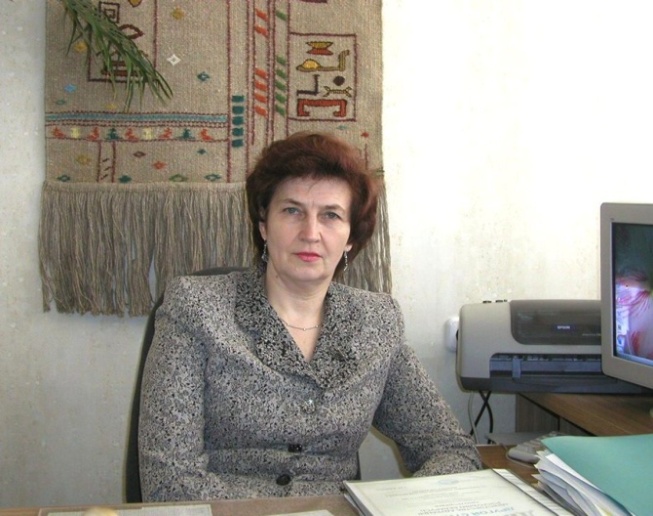 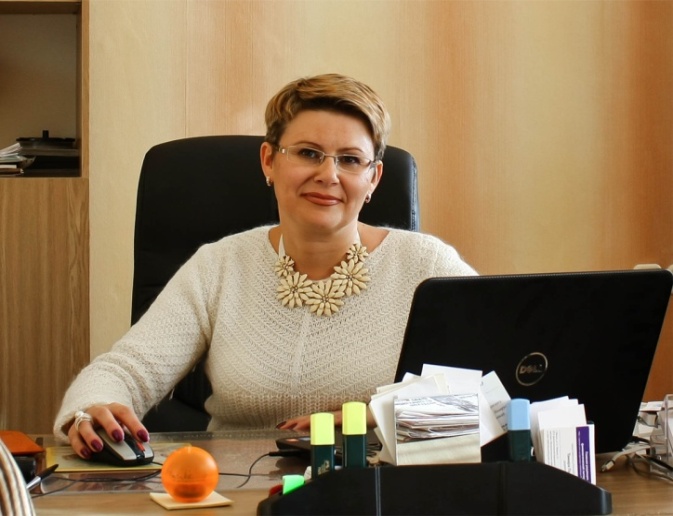 Алла Михайловна Мицкевич
директор библиотеки в 1993 - 2009 гг.
Ирина Александровна Качмар 
директор библиотеки с 2009 г.
История  библиотеки – это  прежде  всего  люди,  которые  трудились  в  ней  на  протяжении                                                                     
многих десятилетий, отдавая любимой работе все свои силы, время, душу. Коллектив библиотеки с благодарностью помнит своих предшественников, тех, кто создавал историю библиотеки. 
      Знание о вкладе разных поколений в развитие библиотеки дает библиотекарям 21 века ощущение включенности в саму историю, которая продолжается стараниями и обогащается их трудовыми достижениями. Слаженный трудовой коллектив единомышленников продолжает славные традиции библиотеки.
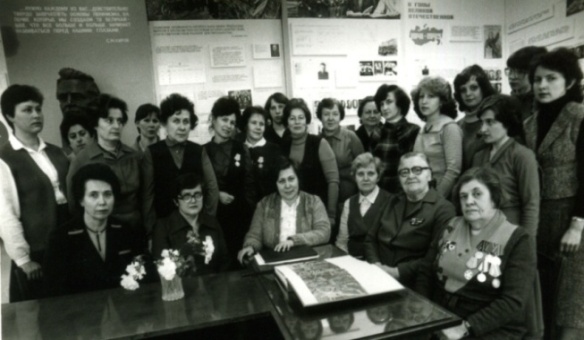 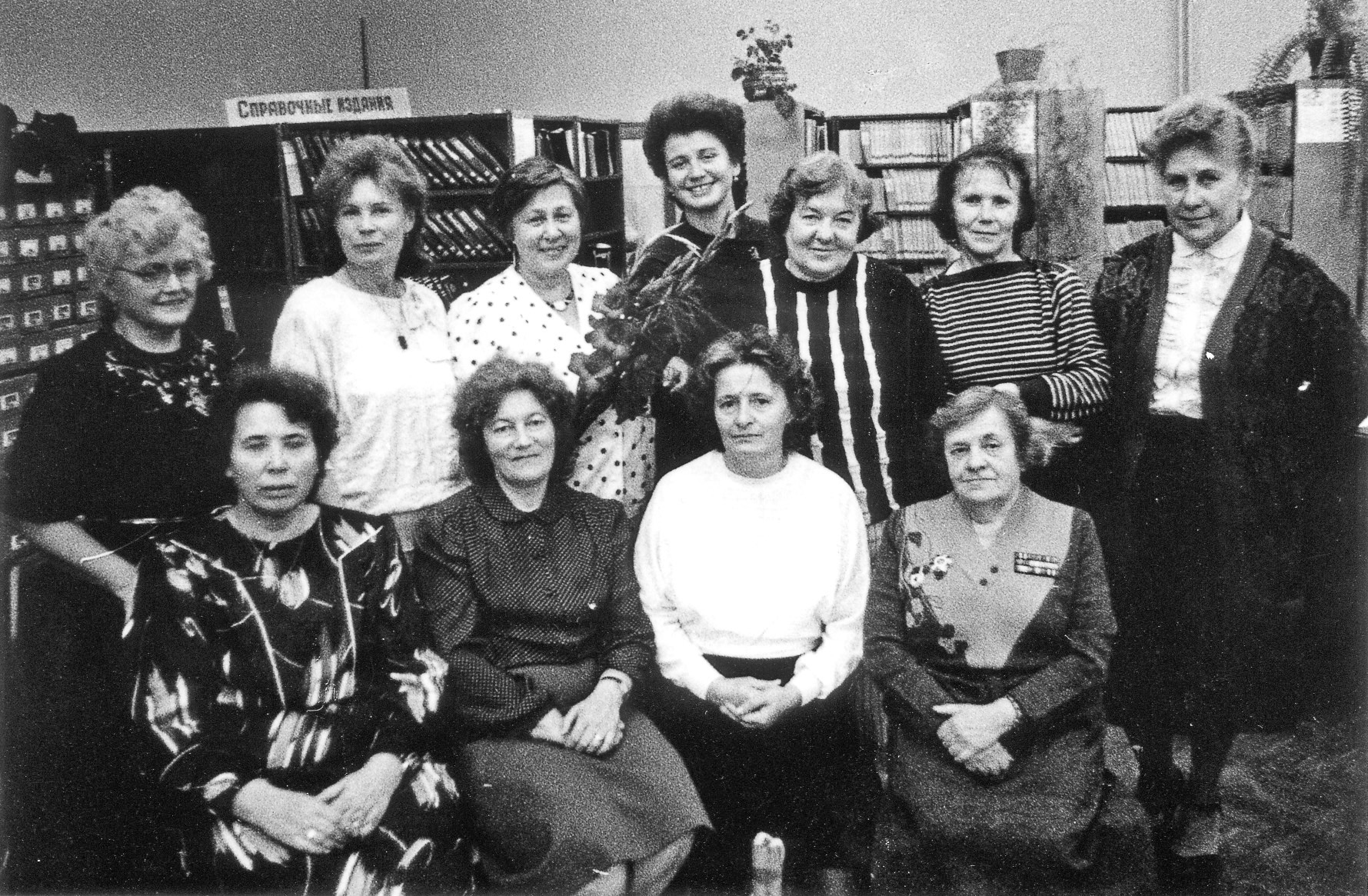 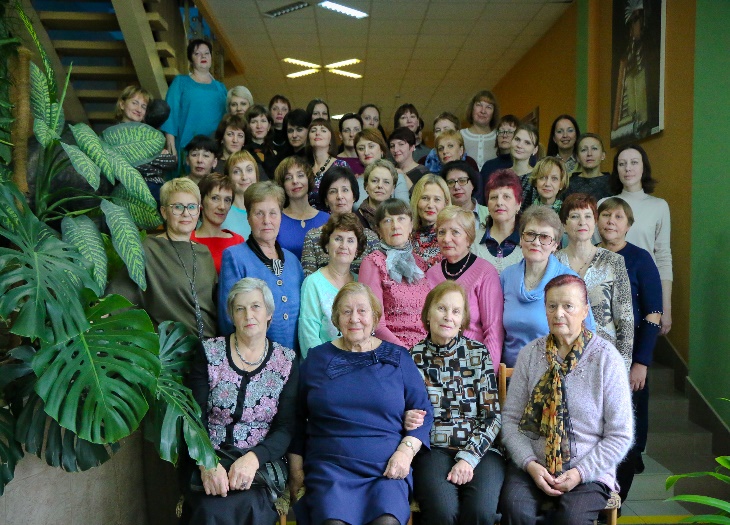 Встреча библиотекарей с ветеранами 
Великой  Отечественной  войны. 1980-е  гг.
Библиотекари-ветераны. 1990 г.
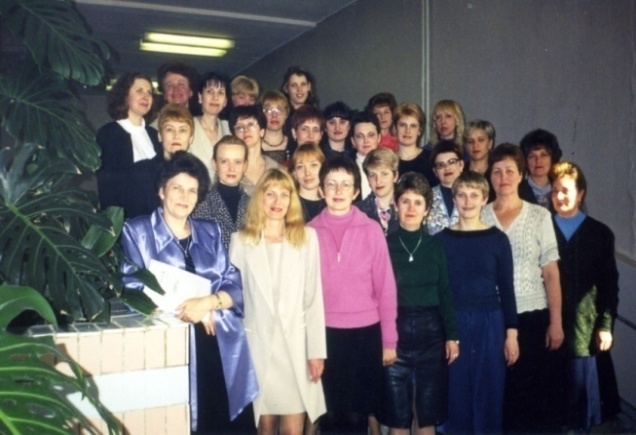 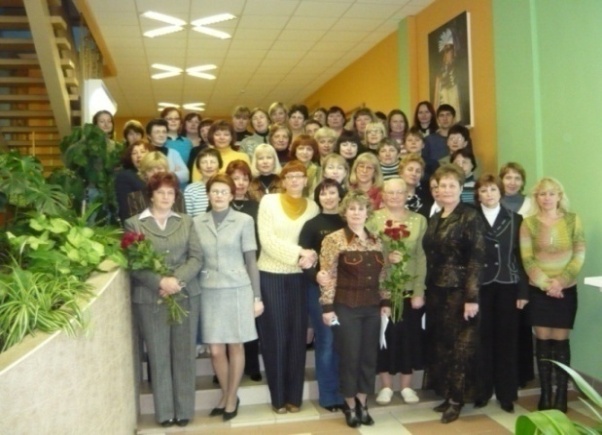 Коллектив библиотеки. 2018 г.
Коллектив научной библиотеки . 2009 г.
Коллектив библиотеки. 
Конец 1990-х  гг.
Трудовые достижения библиотеки и библиотекарей многократно отмечались на государственном, областном, городском,  университетском уровнях.
      В 2016-2019 гг. библиотекари награждены специальной премией ВГУ имени П.М. Машерова DOCENDO DISCIMUS:
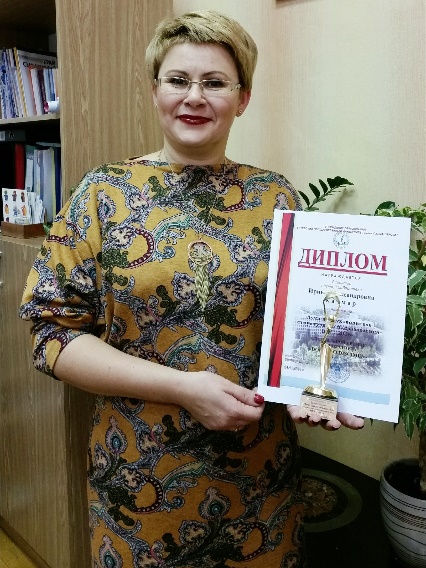 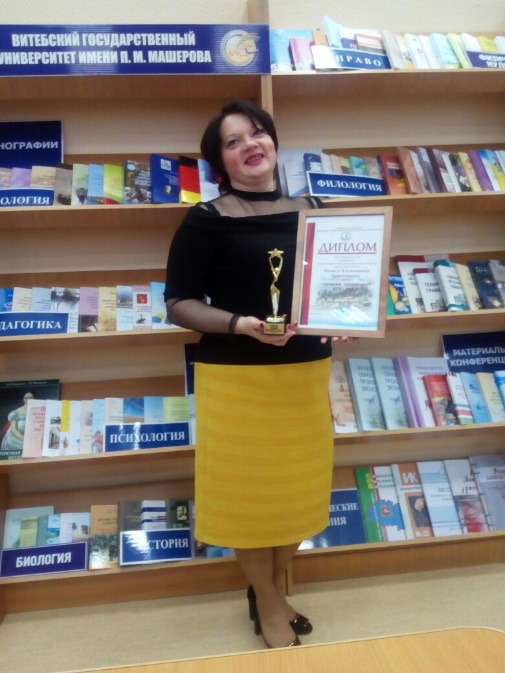 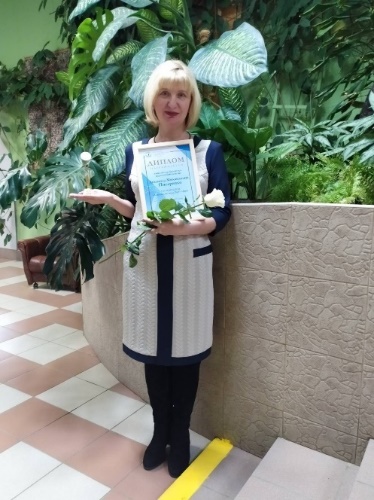 И.Качмар, директор научной библиотеки.
Номинация «Лучший руководитель структурного подразделения ВГУ», 2016 г.
Л.Прожесмицкая, заведующая 
отделом научной библиотеки
Л.Писаренко, заместитель директора научной библиотеки
Номинация «Специалист года ВГУ», 2017 и 2019 годы
Библиотека активно участвует в культурной жизни ВГУ имени П.М. Машерова. Команда научной библиотеки «Н.Б.» многократно становилась победителем и призером университетских конкурсов различной тематической направленности.
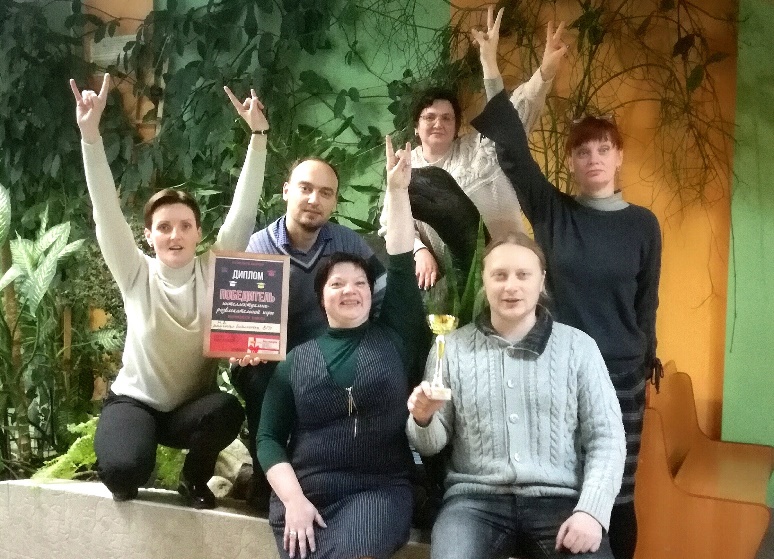 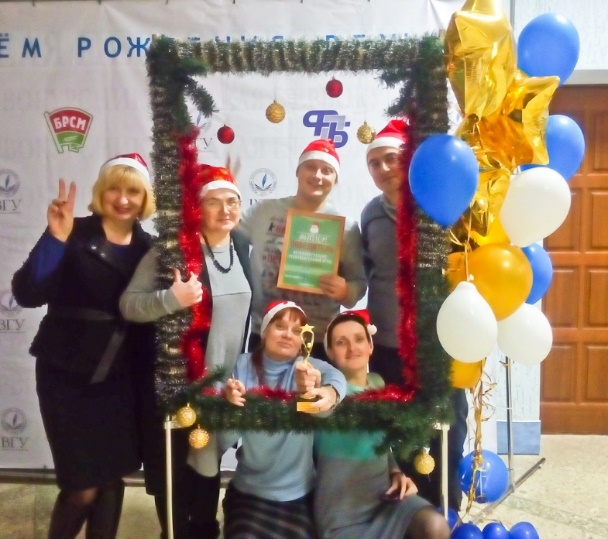 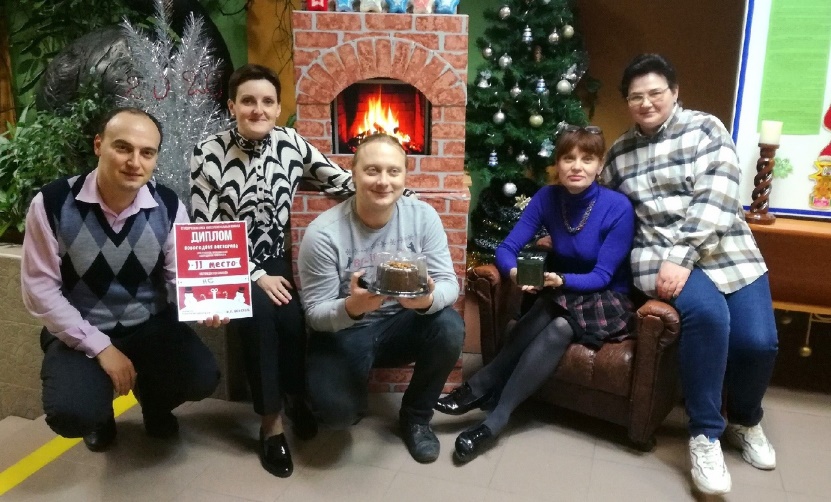 Дружный и сплоченный коллектив библиотеки активен не только в труде. Совместно отмечаются праздники, часто с выездом на природу, пишутся сценарии, разрабатываются специальные программы, оформляются альбомы, посвященные юбилярам, знаменательным событиям и памятным датам.
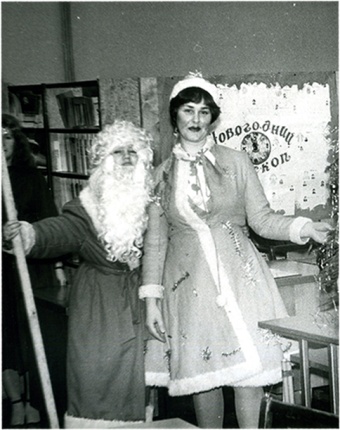 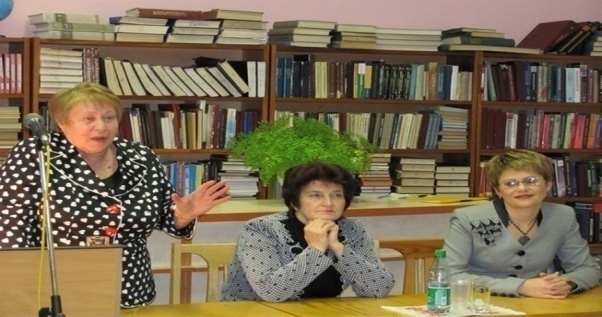 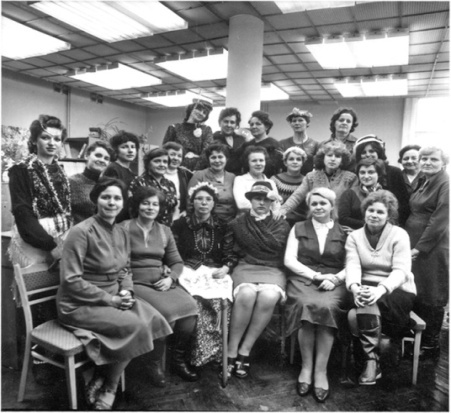 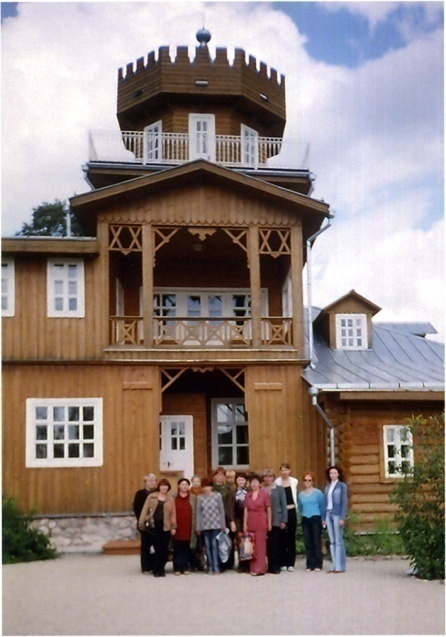 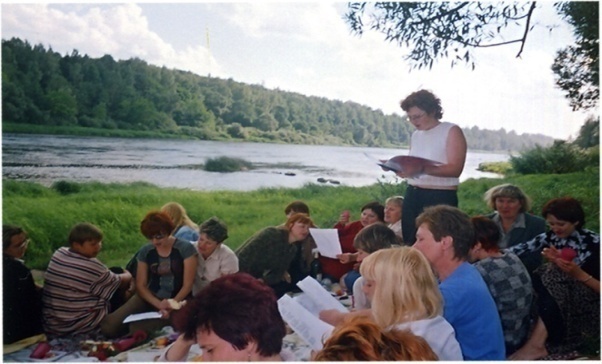 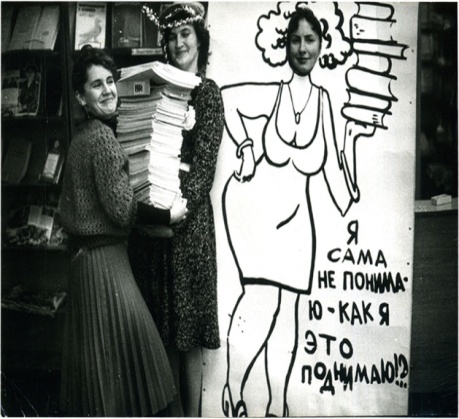 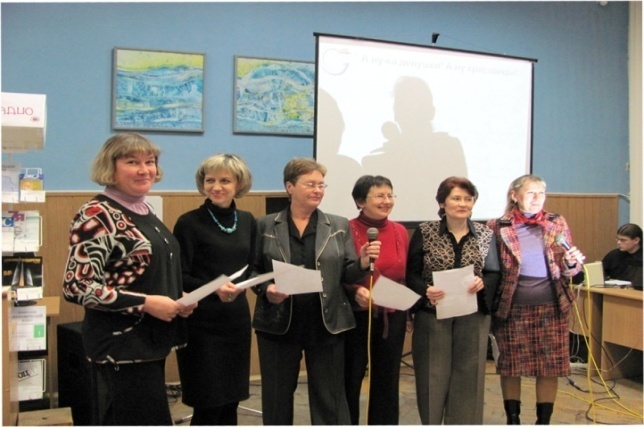 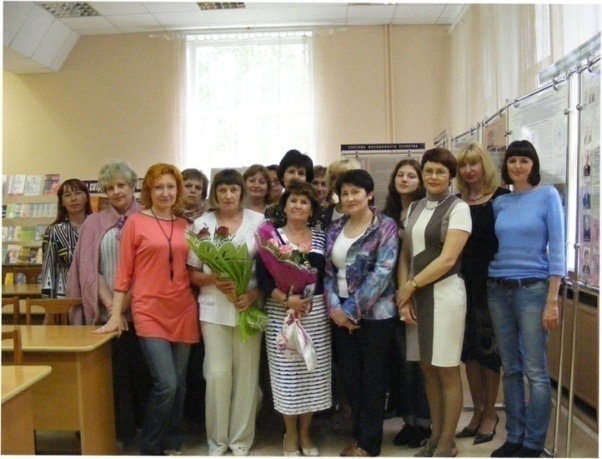 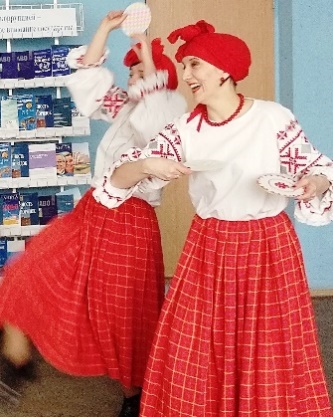 Научная библиотека - читателю
Главным достоянием научной библиотеки являются наши уважаемые читатели, пользователи в лице преподавателей, студентов, сотрудников университета. Для    них мы работаем, придерживаясь принципов открытости и доступности. С ними ведем равноправный диалог. На их информационные потребности ориентируемся, помня о своем предназначении.
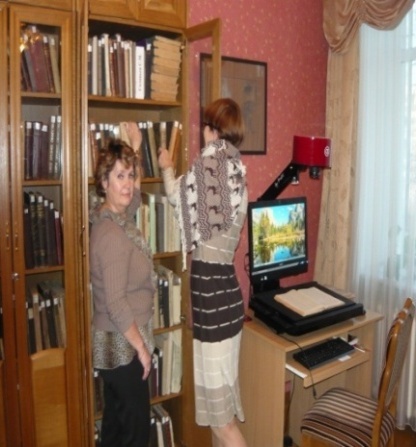 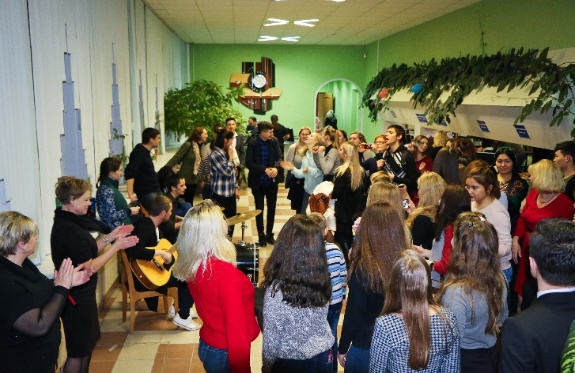 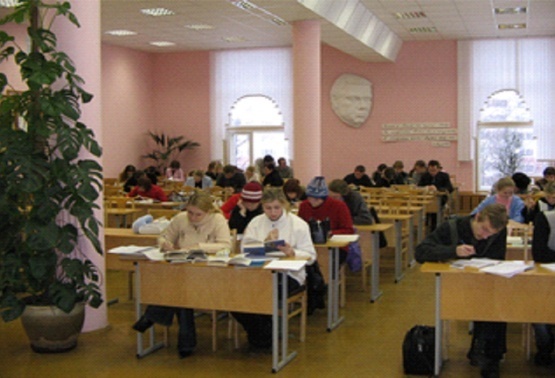 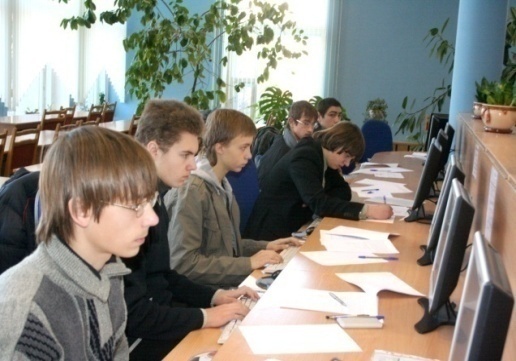 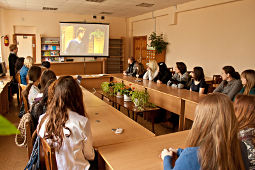 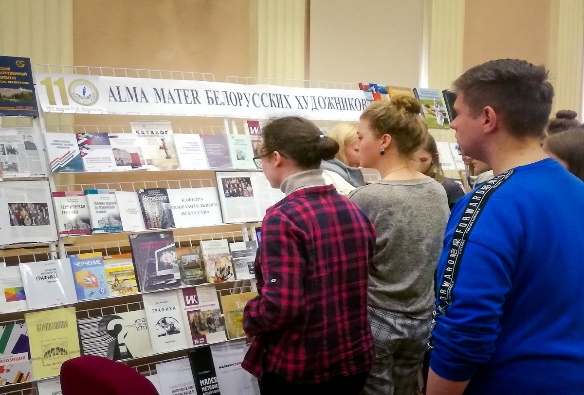 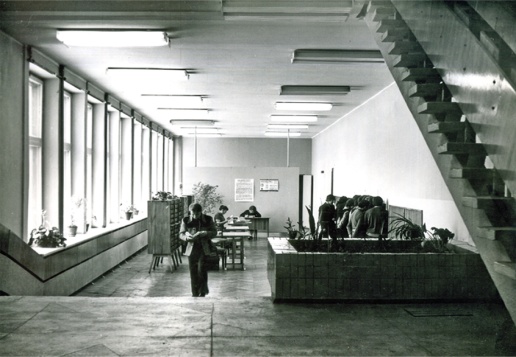 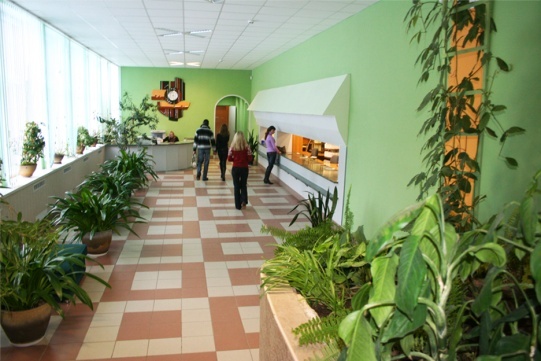 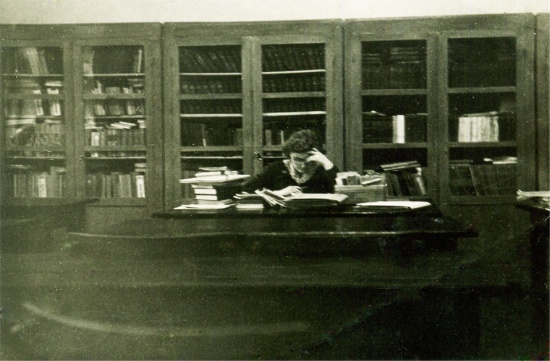 Холл 1 этажа библиотеки. 1970-е гг.
Холл 1 этажа библиотеки. 2000-е гг.
Кафедра читального зала. Конец 1960-х гг.
Из года в год библиотека меняется,   как и ее пространство: обновляются интерьеры, мебель, освещение. 
      Библиотека сегодня – это яркие оживленные цвета в интерьере. Это современные вывески, указатели по фонду и каталогам, заголовки выставок,      которые позволяют читателю легко ориентироваться в большом массиве информации. Это авторские работы студентов художественно-графического факультета университета, которые содействуют созданию индивидуального образа библиотеки. Это декоративные растения, которые  не только украшают интерьер, увлажняют воздух,                     но и поддерживают благоприятный микроклимат, способствуют хорошему настроению.
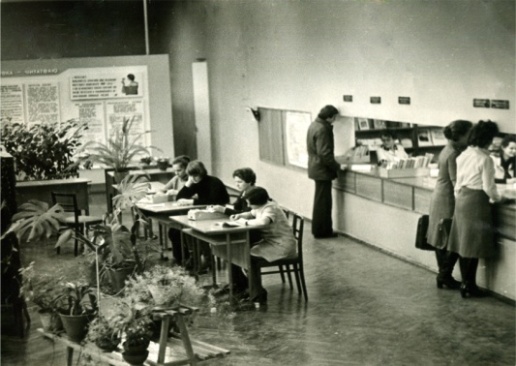 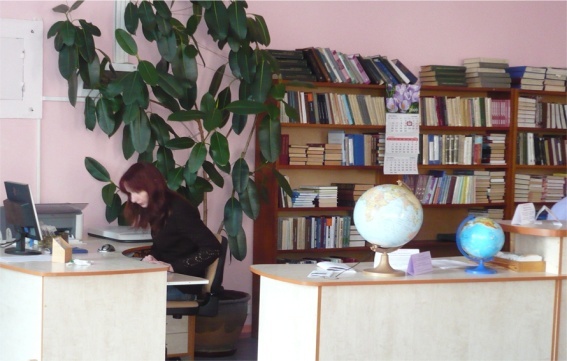 Абонемент учебной и научной
 литературы. 1980-е  гг.
Кафедра читального зала. 2012 г.
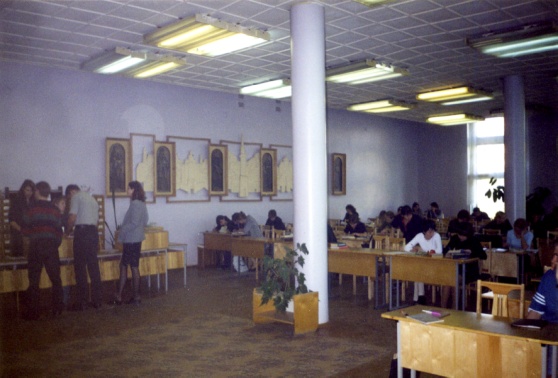 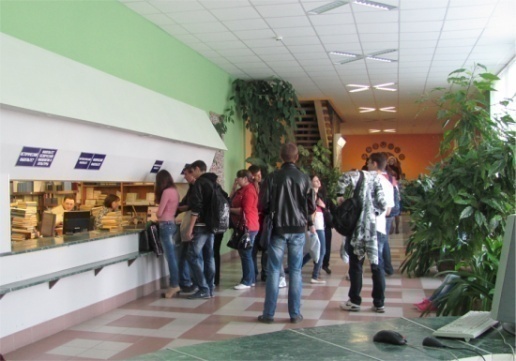 Абонемент учебной и научной
 литературы. 2010 г.
Читальный зал. Начало 1990-х  гг.
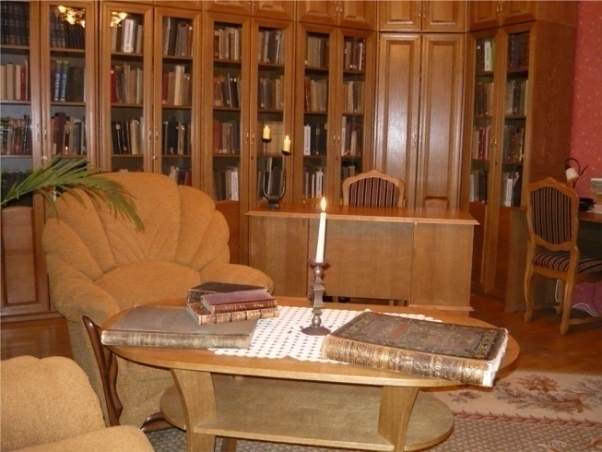 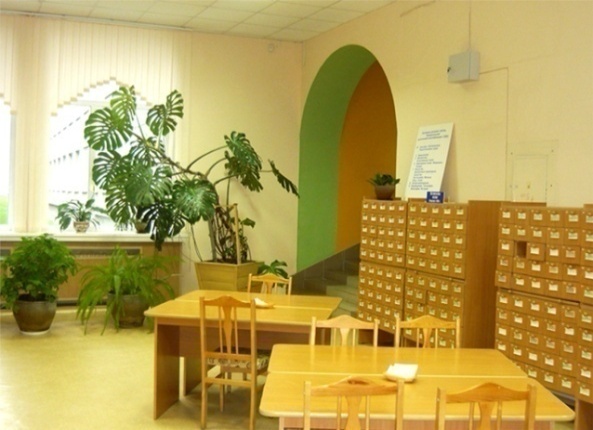 Зал редкой книги. 2004 г.
Зал каталогов. 2012 г.
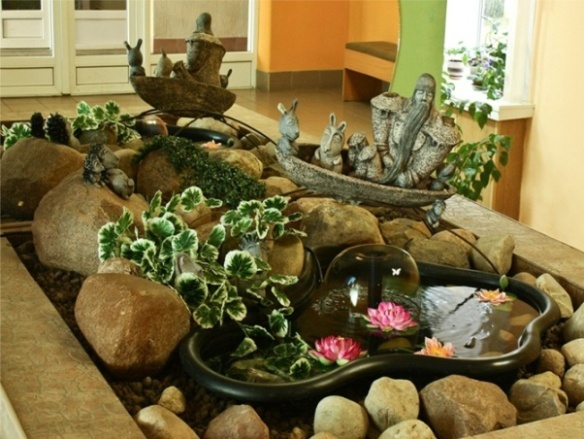 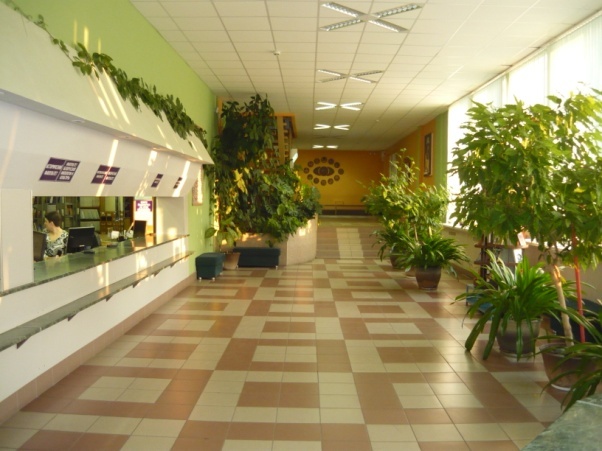 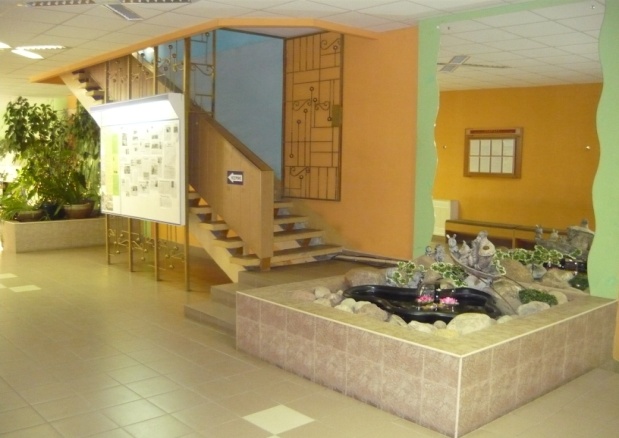 Интерьеры  холла 1 этажа. 2011 г.
Интерьеры  холла 1 этажа. 2011 г.
Интерьеры  холла 1 этажа. 2011 г.
В 21 веке библиотека становится красивой, современной. Светлые и просторные помещения создают приятную атмосферу уюта для сотрудников и читателей. Холлы одновременно являются информационной зоной и зоной отдыха. Комфортный интерьер, дружелюбность библиотеки по отношению к читателям превращают ее в место, располагающее к общению. Доброжелательность и профессиональная работа библиотекарей располагает пользователей посещать библиотеку вновь и вновь.
Библиотека сегодня – это удобная и комфортная для читателей среда, в  которой удалось соединить консервативные традиции книгохранения и современный информационный ритм. Это место для чтения, обучения, проведения досуга, встреч и общения. К услугам пользователей библиотеки абонементы, читальные залы, кафедральные  пункты выдачи. Посетители имеют возможность воспользоваться компьютерами, ксероксами, сканерами, принтерами.
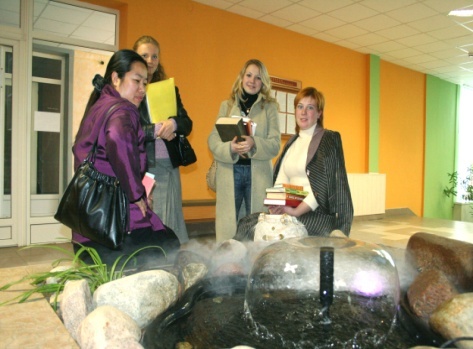 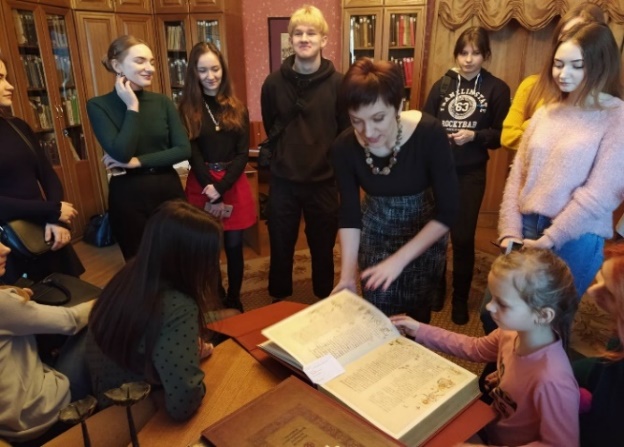 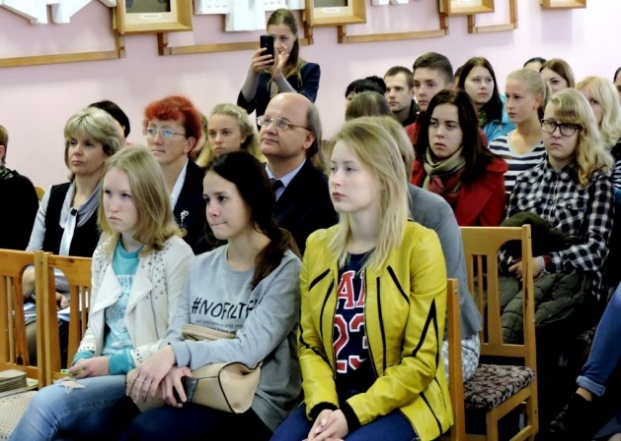 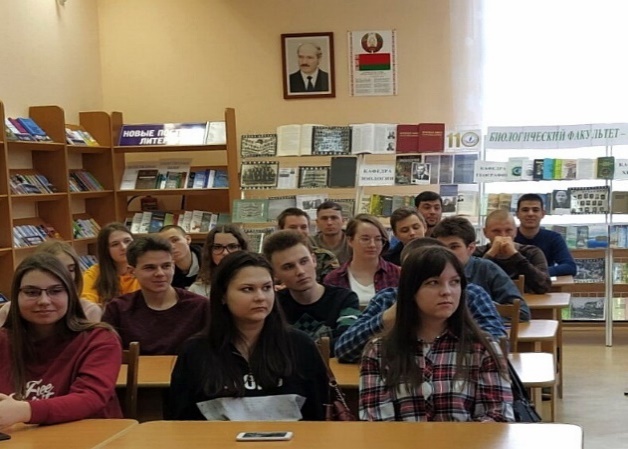 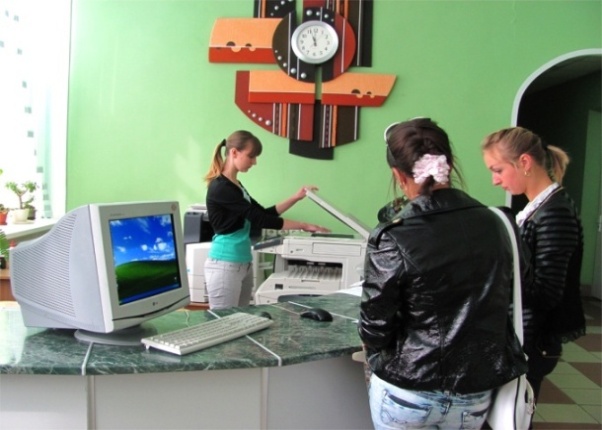 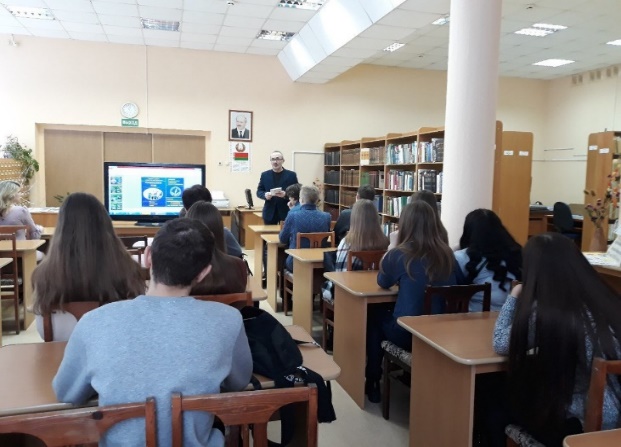 Отраслевые филиалы
Отраслевые  филиалы     библиотеки гостеприимно    распахнули   свои  двери  для  читателей.
    В 1979 году открыт филиал    библиотеки    на   факультете   физического     воспитания, образованном  в  результате реформирования физкультурного  техникума.
    В 1990 году открыт филиал библиотеки    на    факультете педагогики      и      методики начального обучения.
    В 1998 году открыт филиал библиотеки на художественно-графическом факультете.
    В 1999-2016 годы работал филиал   библиотеки    на  юридическом факультете. 
    В 2005 году на всех филиалах библиотеки      установлены  новые  компьютеры  со  всем необходимым   программным обеспечением.
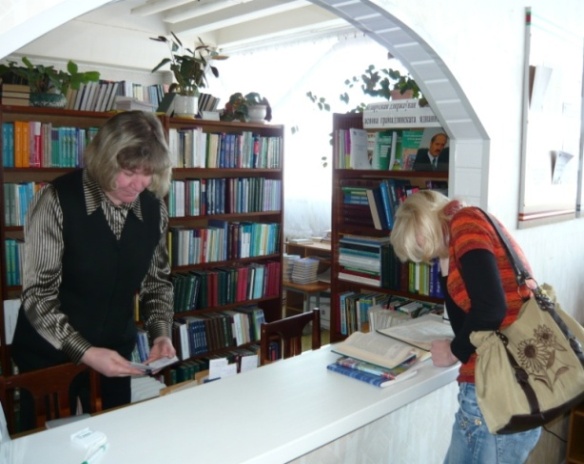 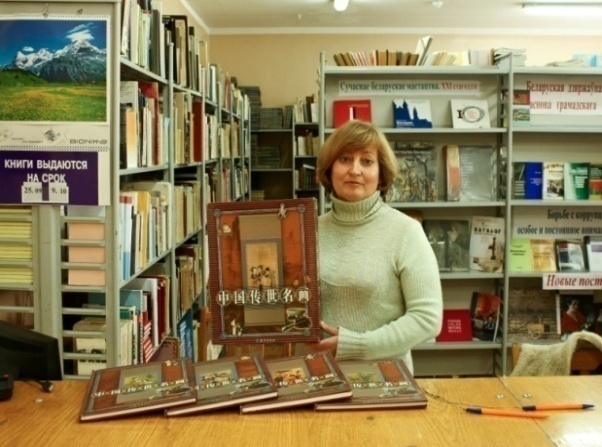 Обслуживание читателей в читальном зале библиотеки на юридическом факультете
Абонемент  библиотеки  на художественно-графическом факультете
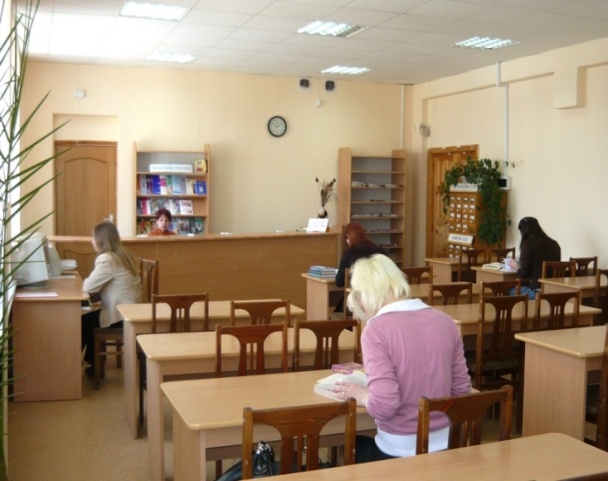 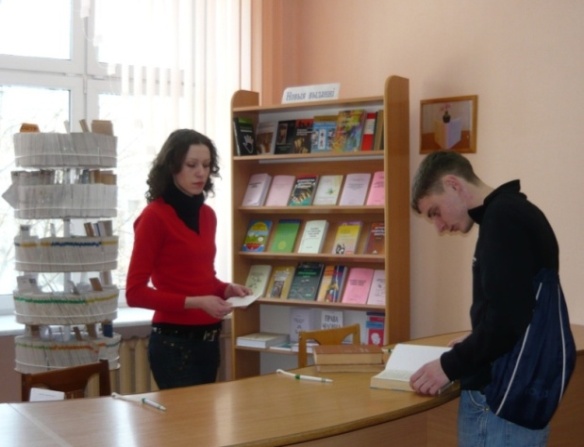 Читальный зал библиотеки на факультетах социальной педагогики и психологии               и физической культуры и спорта
Обслуживание читателей на абонементе  библиотеки на факультетах    социальной педагогики и психологии
и физической культуры и спорта
Курс на автоматизацию
В 1992 году приобретена автоматизированная библиотечно-информационная система «MARC», в 1993 – первый компьютер. 
      В 1994 году начинается формирование электронного каталога. 
      В 1998 году введена                     в эксплуатацию локальная          сеть библиотеки. Библиотека подключается к сети Интернет.
      В 2008 году начинается новый этап в работе библиотеки – ретроконверсия карточного каталога. 
      С 2013 года все        библиотечно-информационные  (технологические) процессы автоматизированы. Обслуживание пользователей осуществляется       с использованием технологии штрихового кодирования, которая охватывает весь документный фонд и читательские билеты.
      Все структурные подразделения научной библиотеки обеспечены современными компьютерами, принтерами, сканерами.
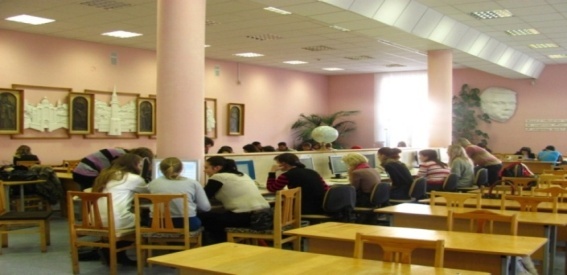 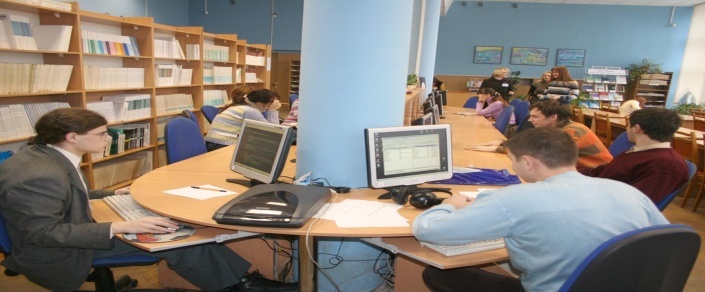 Обслуживание пользователей в читальных залах 
электронными  документами
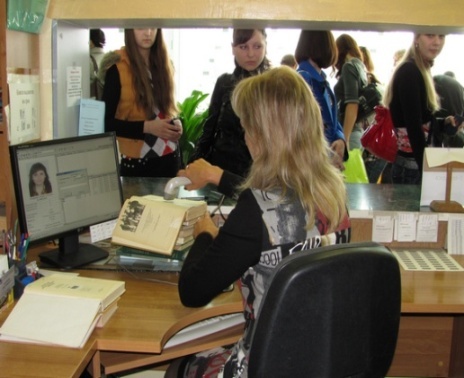 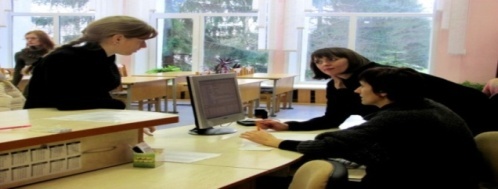 Обслуживание пользователей в читальном зале
 и на абонементе в автоматизированном режиме
Фонд библиотеки
Доступность фондов считается выражением доверия, уважения к читателям. Библиотека следует этому принципу уже не одно десятилетие: в 1974 году был организован открытый доступ к части фонда, в 2013 – к фонду художественной литературы, в 2014 году –  к ресурсам репозитория ВГУ имени П.М.Машерова lib.vsu.by/jspui/.  
         Сегодня в универсальном фонде библиотеки насчитывается около 630 тысяч документов,  информацию о которых можно получить через систему каталогов, картотек   и баз данных. 
         В научной библиотеке собраны богатые коллекции художественной литературы          и литературы по искусству. Фонд зарубежных изданий насчитывает более 13 тысяч книг американских, английских, французских, немецких, польских, китайских издательств. Фонд периодических изданий представлен более 600 названий журналов и газет.
         Научная библиотека с особой гордостью приглашает читателей посетить зал редкой книги (открыт в 2004 г.), фонд которого насчитывает более 2600 изданий XVIII – первой половины XX века.
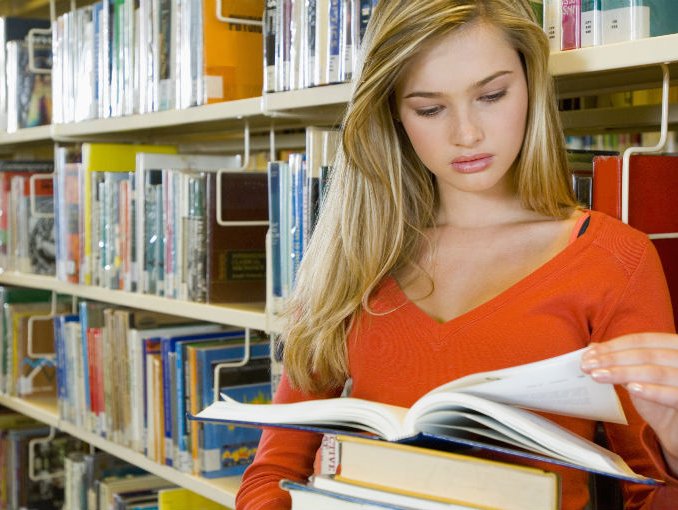 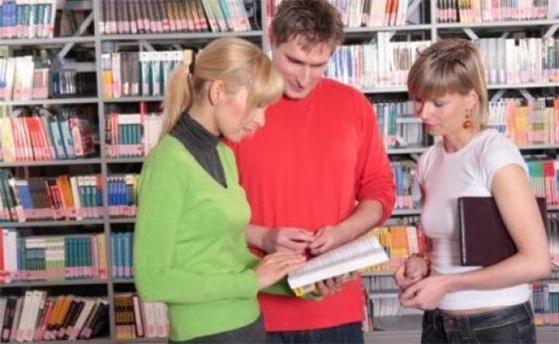 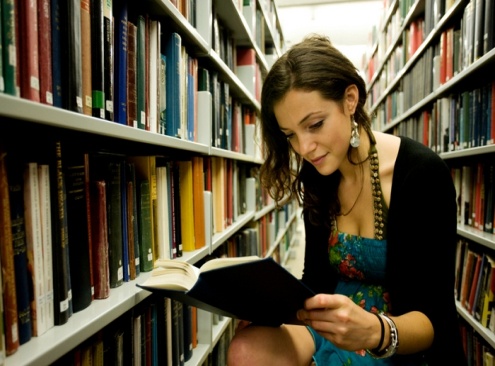 Гуманитарно-просветительская работа
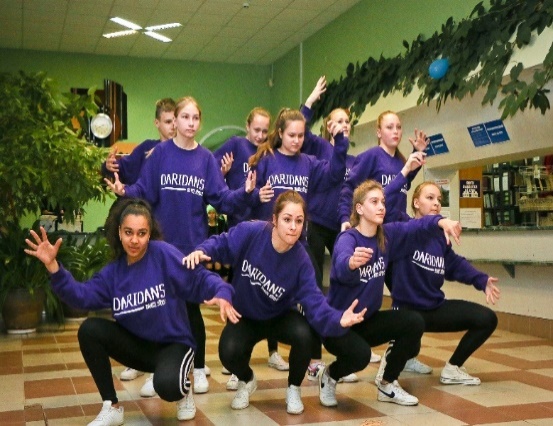 Библиотека стремится создать гармоничное культурное пространство, условия для реализации творческих способностей пользователей библиотеки, повысить престиж чтения и статус читателя, библиотеки в обществе.        Библиотека проводит творческие встречи с известными людьми (литераторами, искусствоведами, юристами, историками), литературные и музыкально-поэтические вечера, коммуникативные тематические площадки, обсуждение книг, квесты, конкурсно-развлекательные программы, комплексное мероприятие «Ночь культурного досуга».
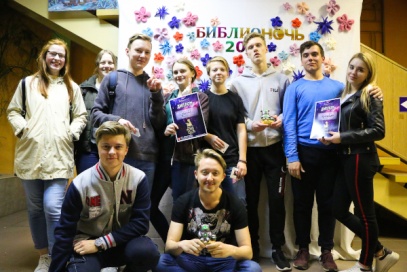 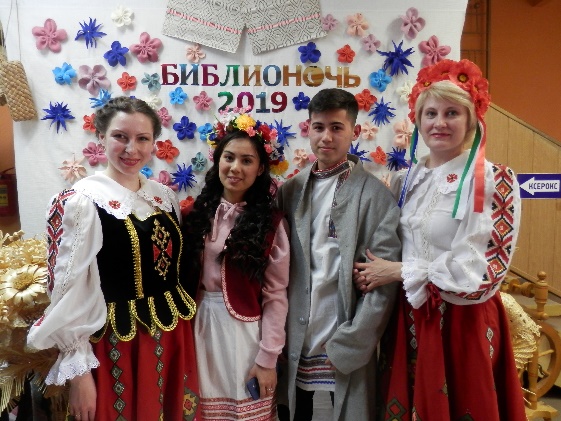 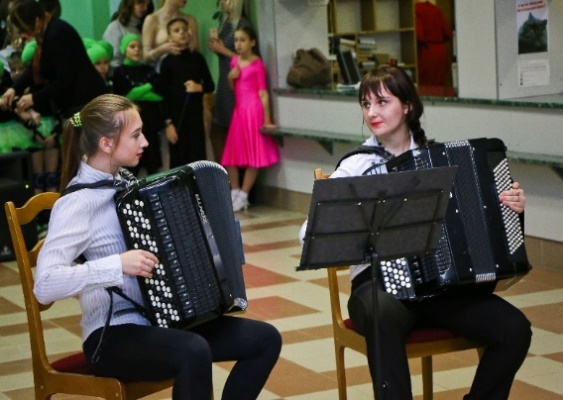 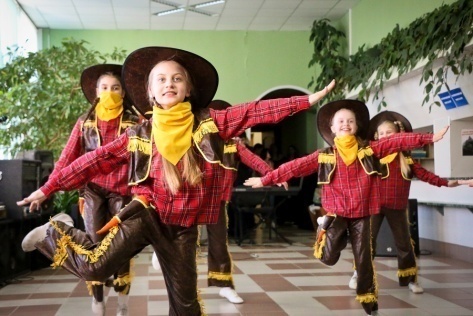 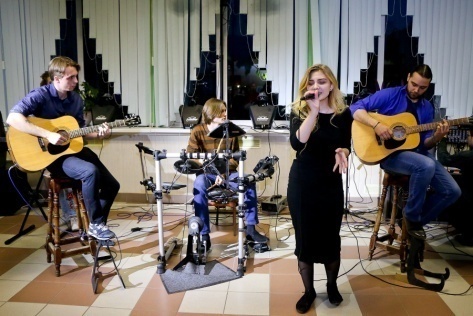 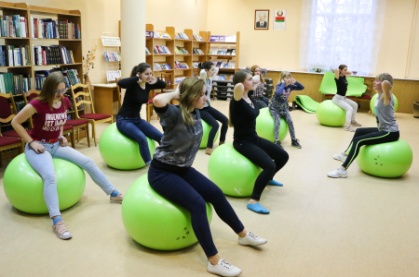 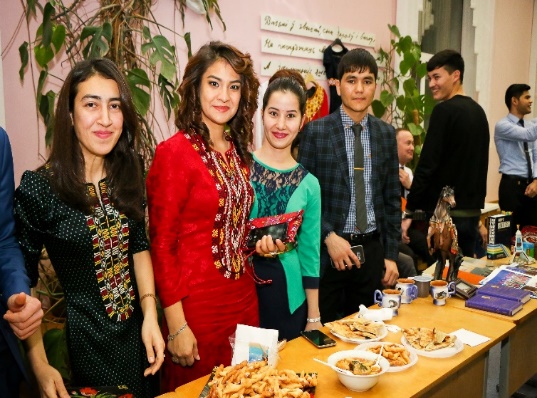 Культурно-просветительские мероприятия
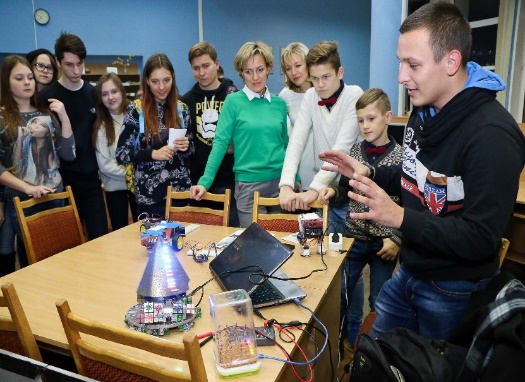 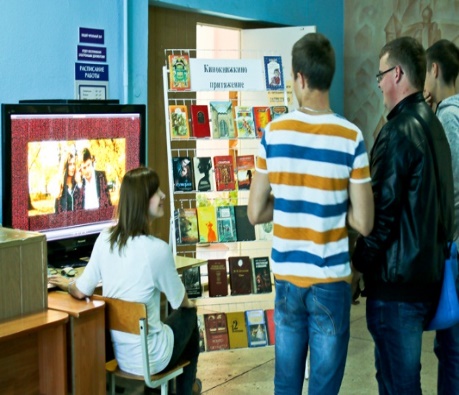 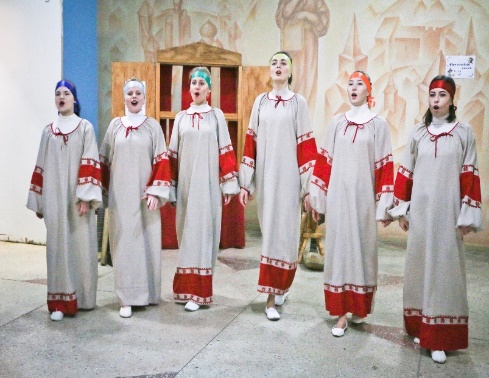 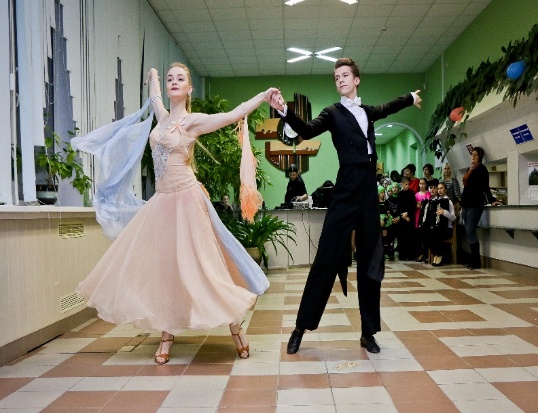 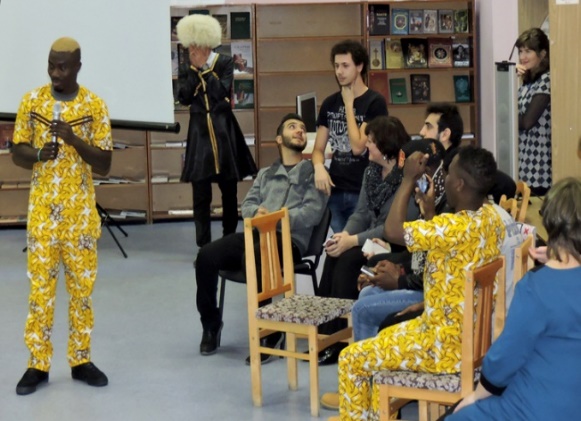 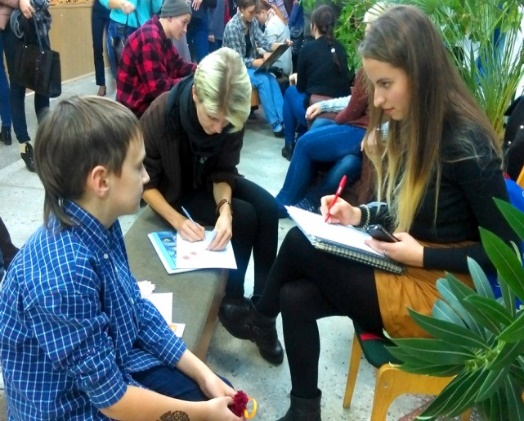 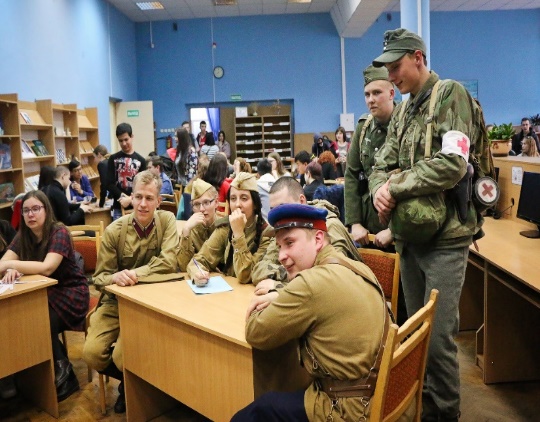 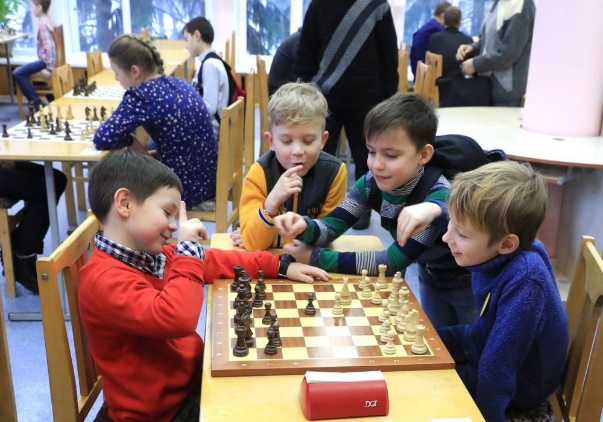 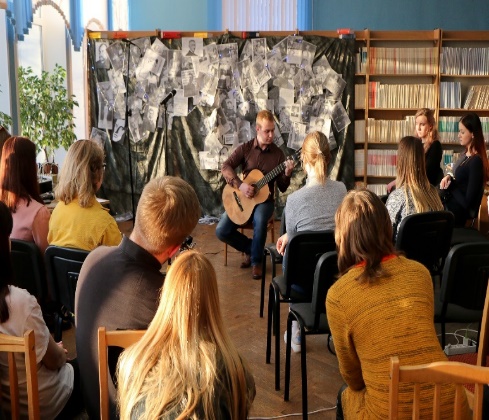 Культурно-просветительские мероприятия
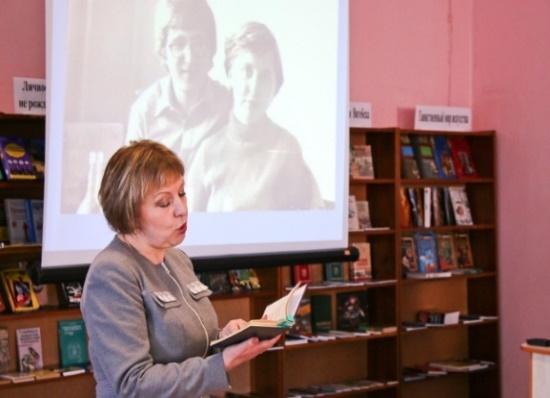 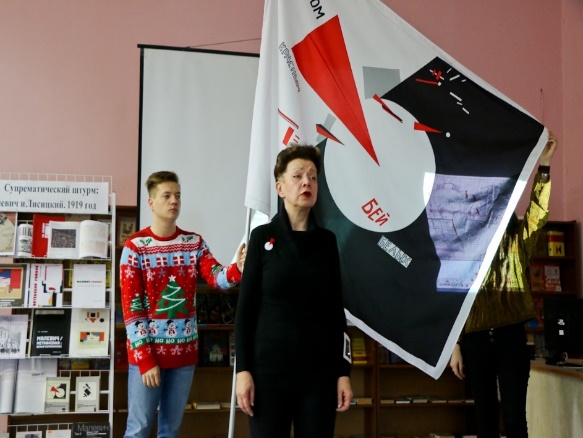 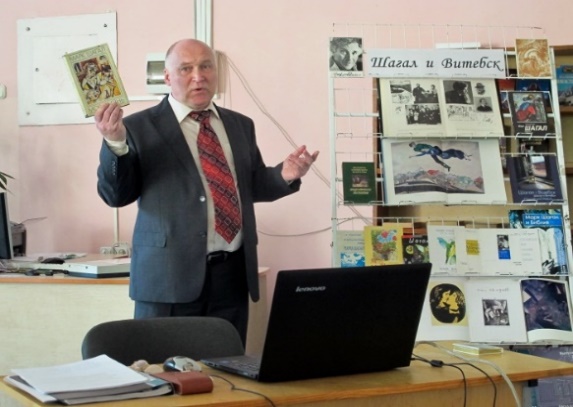 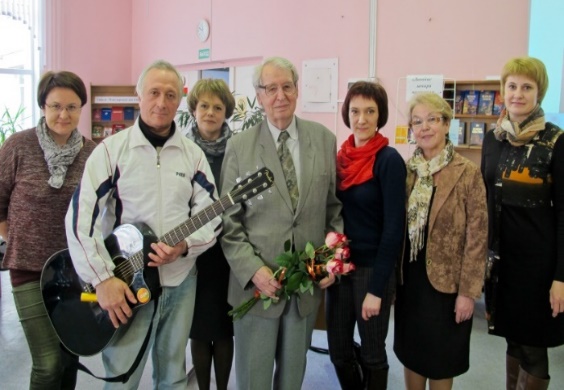 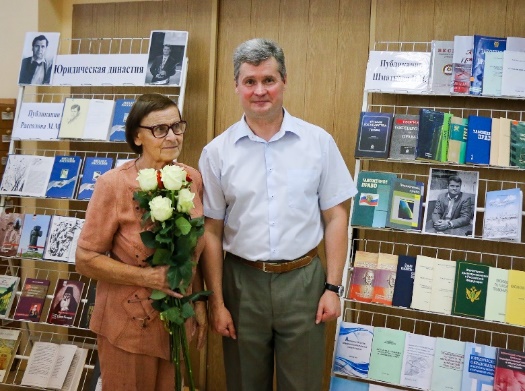 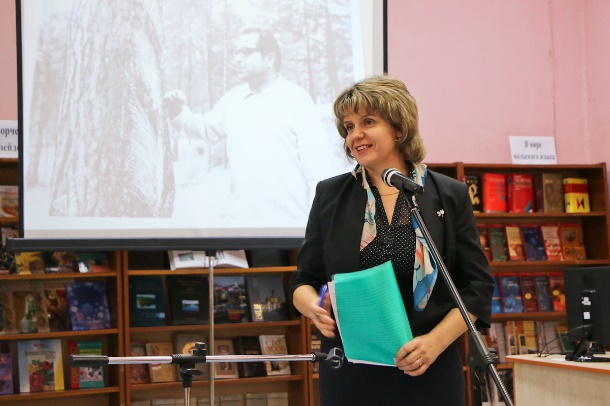 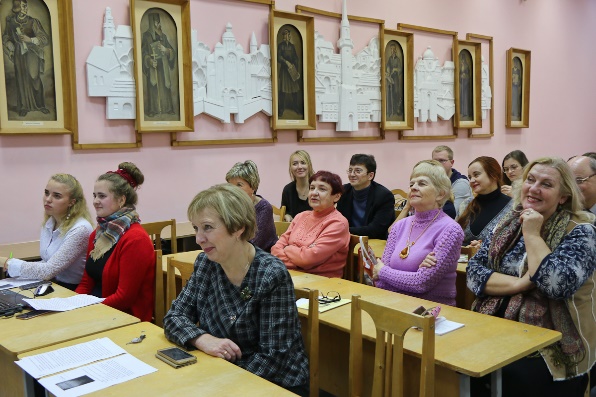 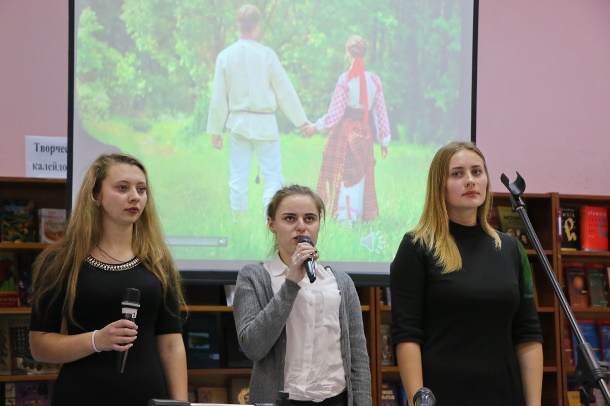 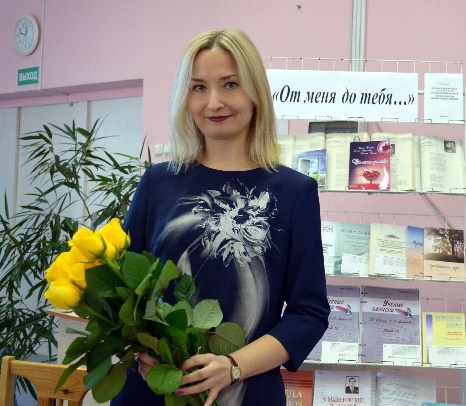 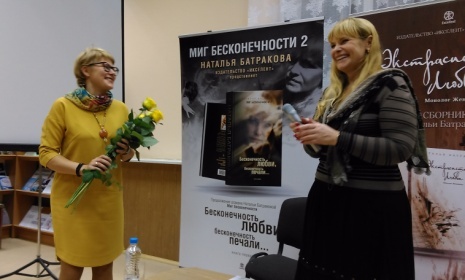 Выставочная деятельность библиотеки
Книжные и виртуальные выставки являются частью библиотечного пространства.  Ежегодно библиотека представляет вниманию пользователей десятки                             книжно-иллюстративных экспозиций самой разнообразной тематики. 
         Мы хотим, чтобы каждая выставка была полезна нашему посетителю: пришел ли он         в библиотеку или заглянул на сайт библиотеки  по адресу lib.vsu.by. 
         Приглашаем вас на выставки и желаем вам приятного просмотра.
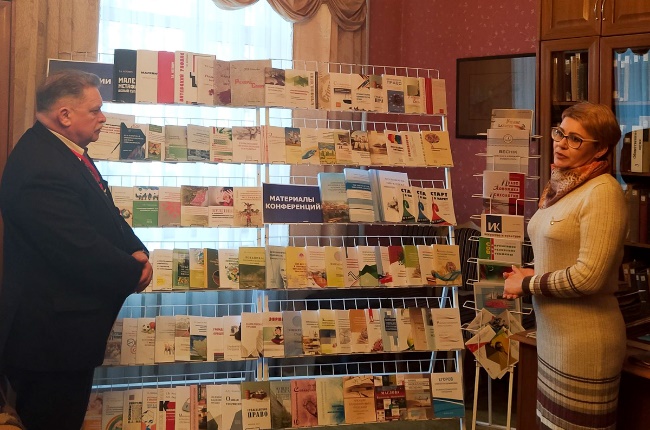 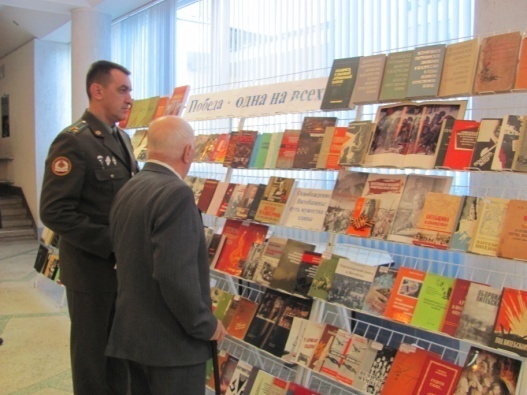 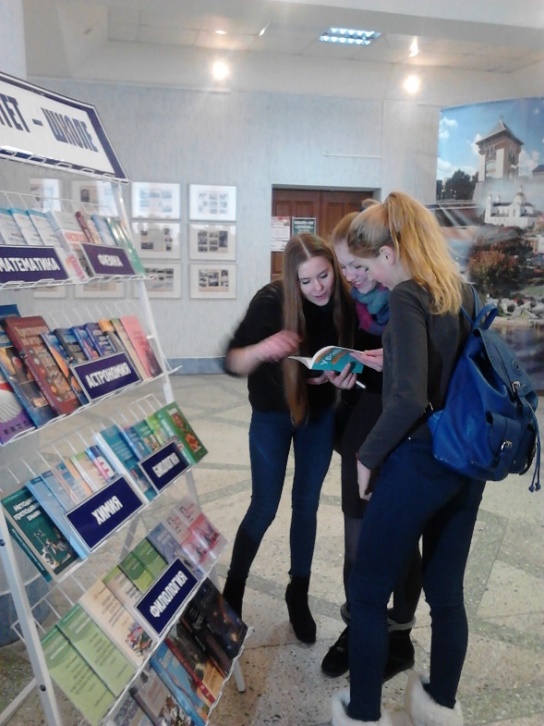 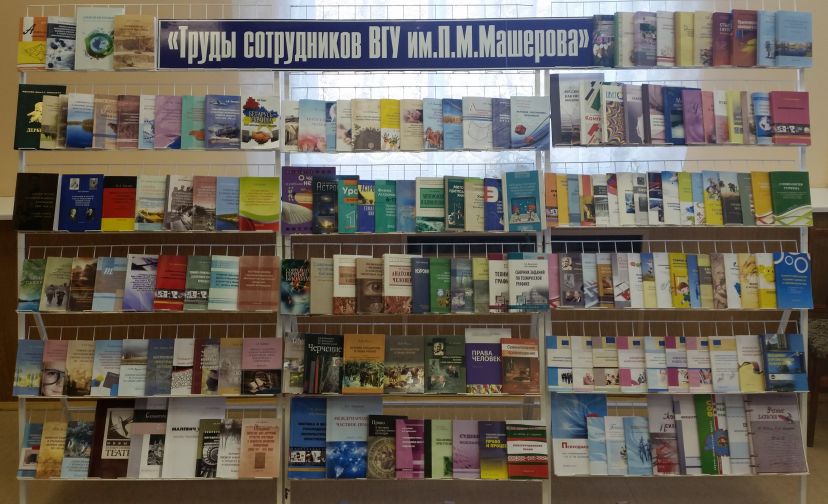 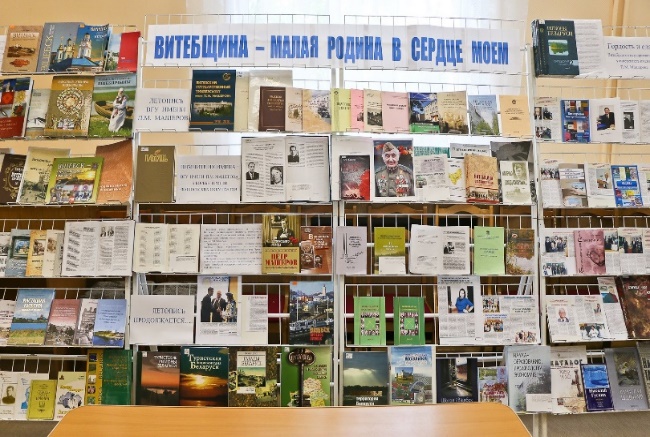 Виртуальные  выставки
http://lib.vsu.by
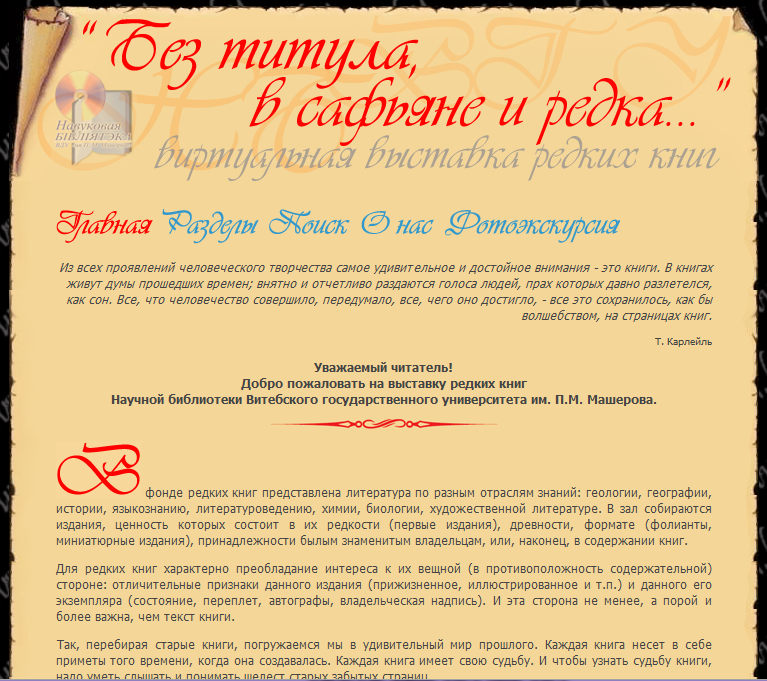 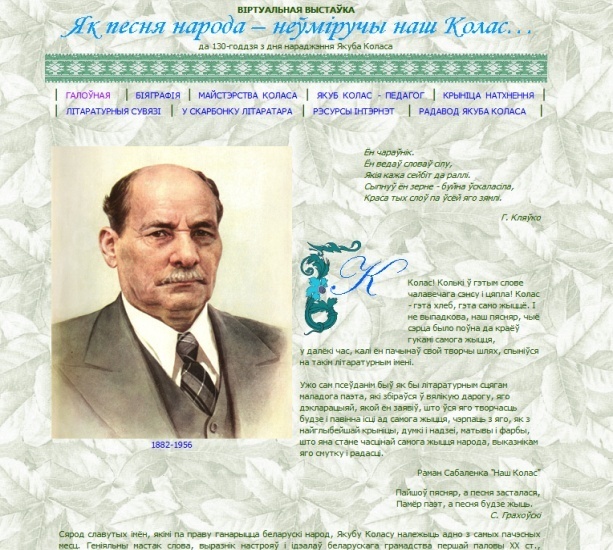 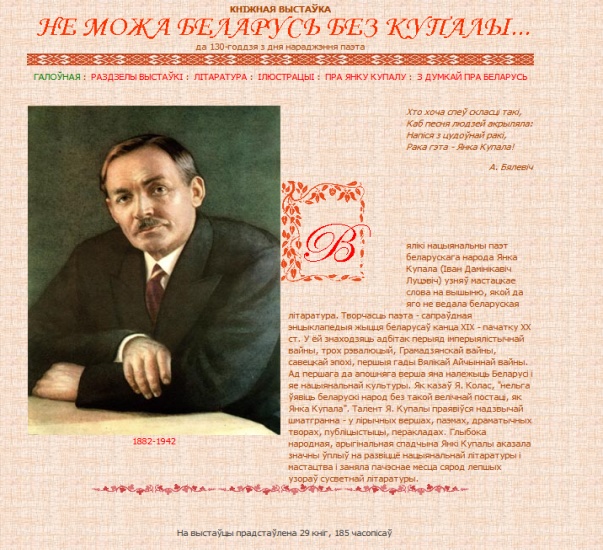 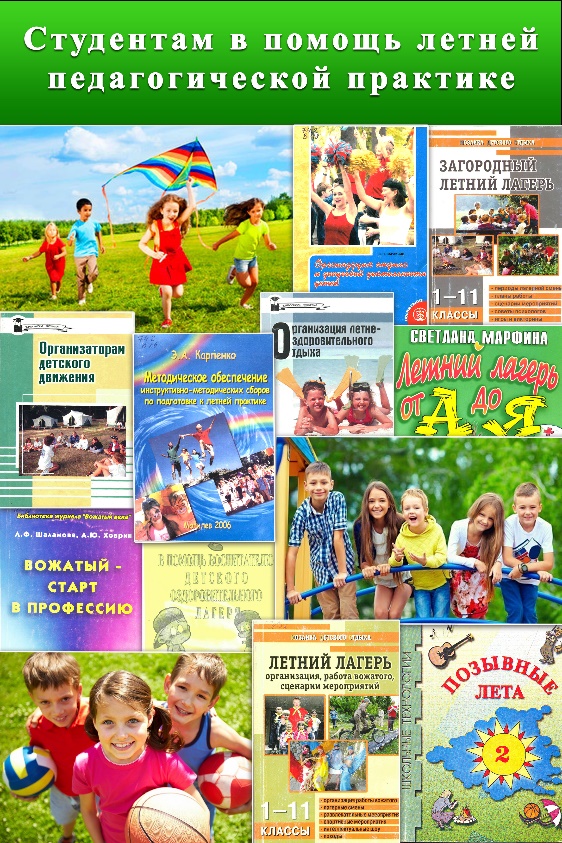 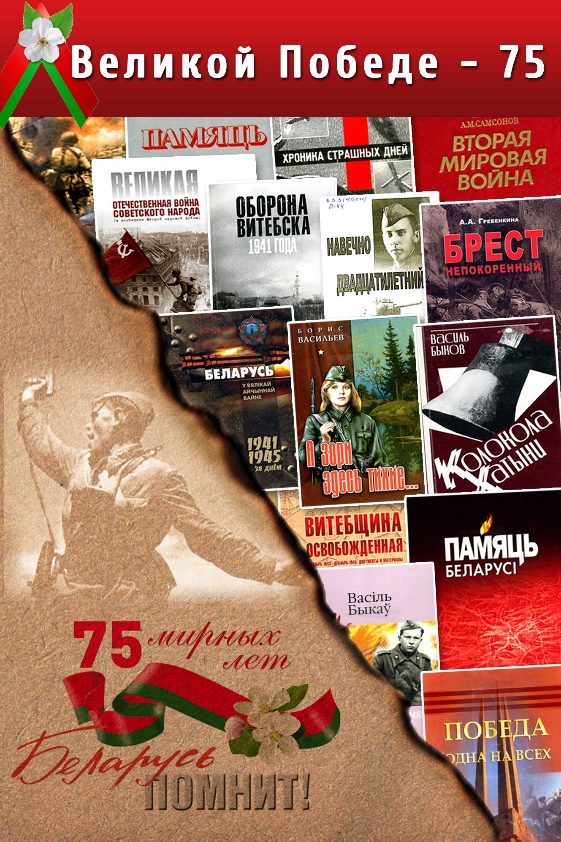 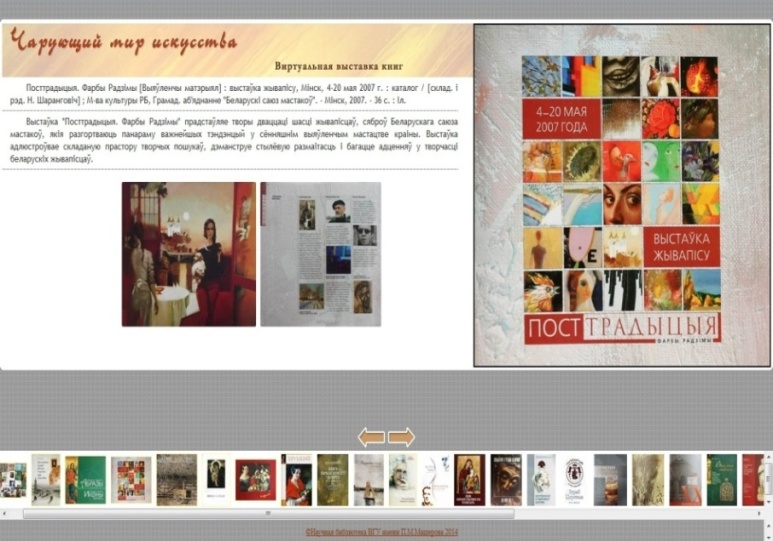 На сайте научной библиотеки по адресу lib.vsu.by в разделе «Ресурсы»             пользователи могут ознакомиться с тематическими выставками.
Духовно-нравственная миссия
Научная библиотека наряду с университетом становится все более открытой, расширяет свое пространство вовне. Мероприятия, которые библиотека проводит для жителей города Витебска,  способствуют повышению интеллектуального, культурного и нравственного потенциала личности.      
     Данное направление работы библиотеки является одной из граней духовно-нравственной  миссии университета, которая позволяет ВГУ имени П.М.Машерова приблизиться к трансформации из модели «Университет 3.0» в модель «Университет 4.0» .
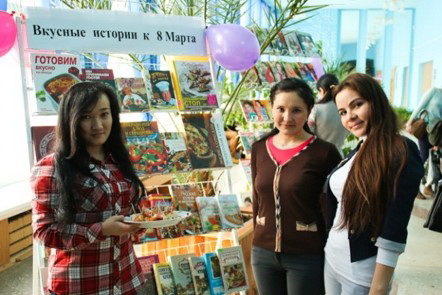 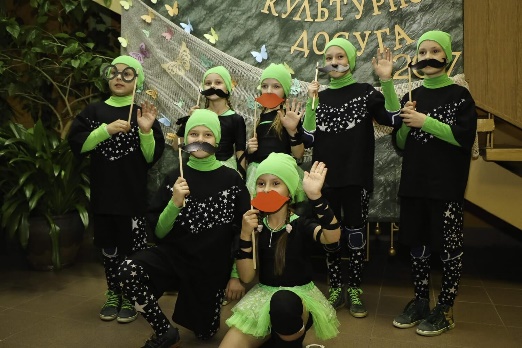 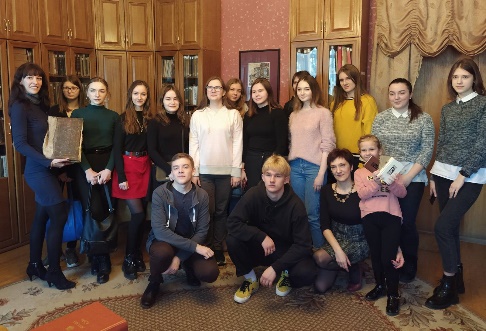 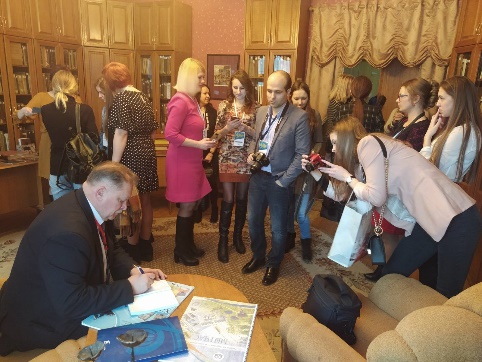 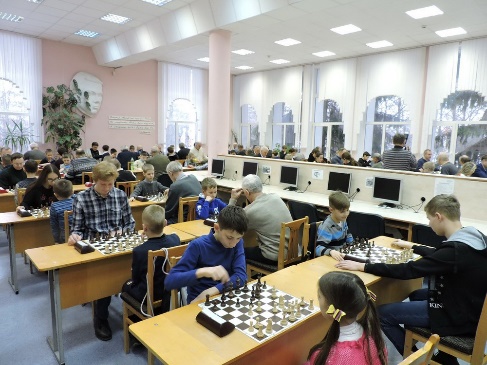 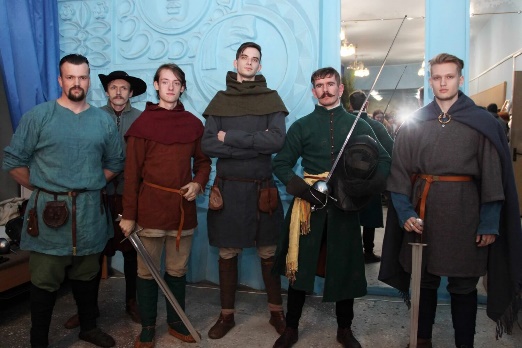 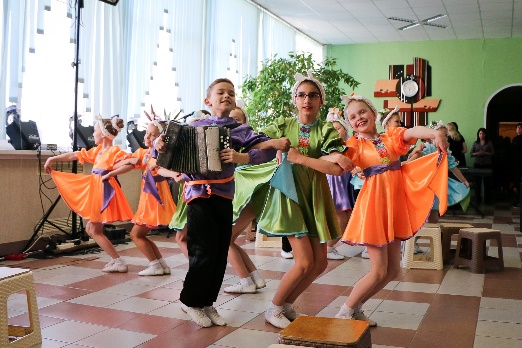 Виртуальная среда
http://lib.vsu.by
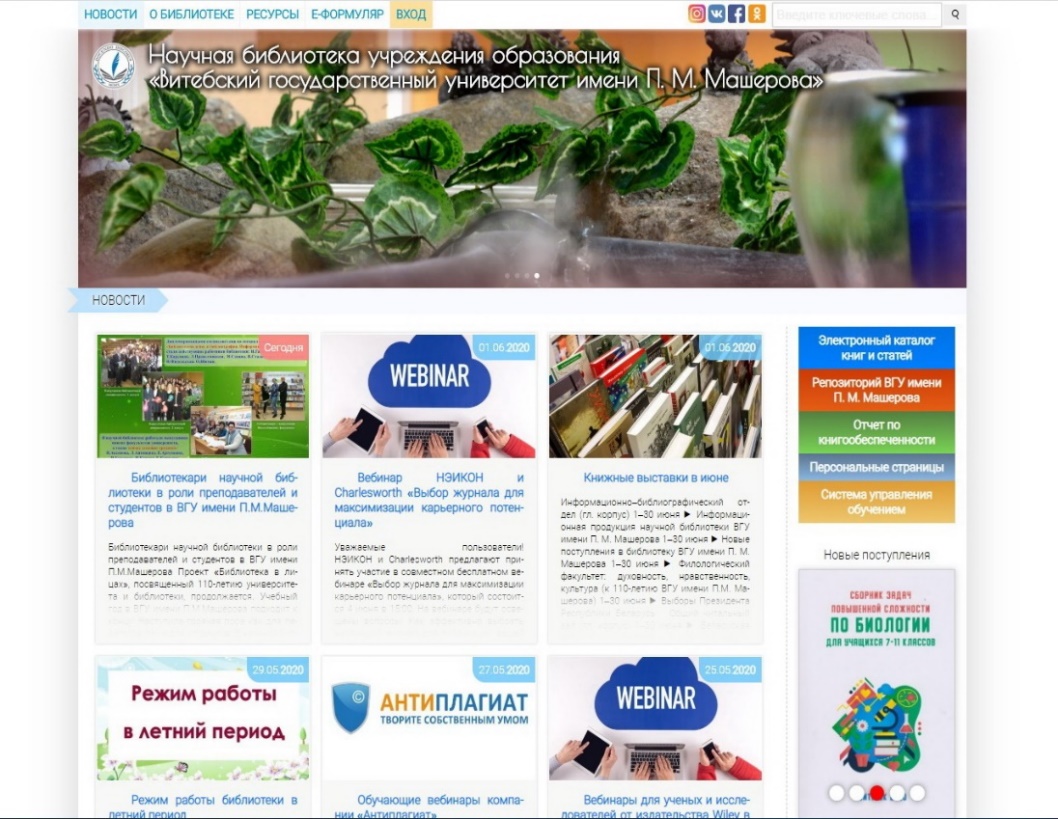 С 2003 года функционирует сайт научной библиотеки – наиболее полный источник информации о библиотеке и  предоставляемых ею информационных продуктах  и услугах.
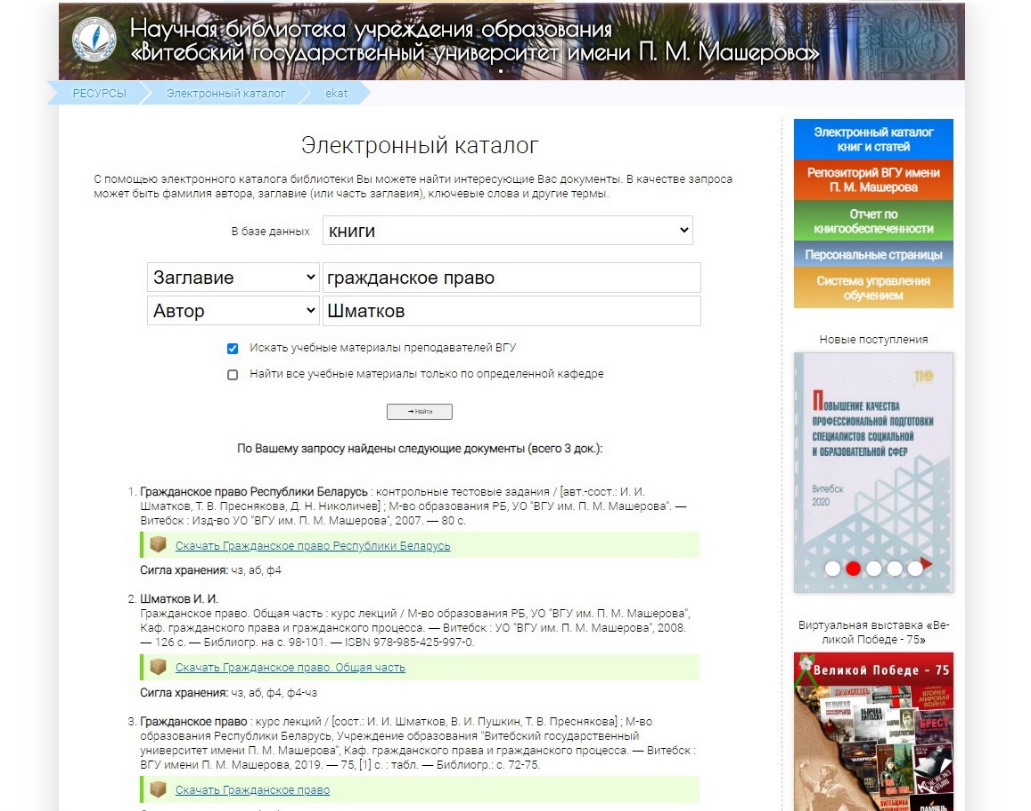 Сайт  научной библиотеки  ВГУ имени  П.М.Машерова
Электронный каталог на сайте научной библиотеки
Виртуальная среда
http://lib.vsu.by
В 2014 году научная библиотека создает и регистрирует репозиторий ВГУ имени П.М.Машерова (lib.vsu.by/jspui/ ). В репозитории представлено  более 21 500  документов.
     В 2017 году библиотека создает базу данных «Персональные страницы профессорско-преподавательского состава ВГУ имени П.М.Машерова».
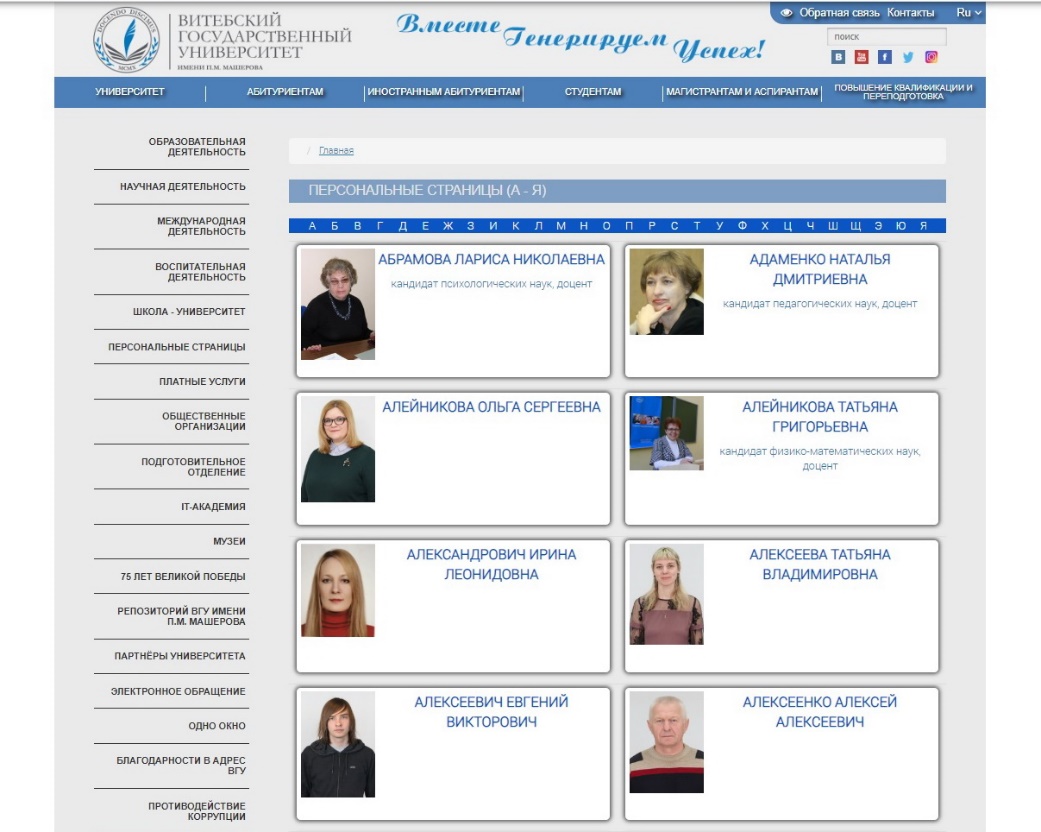 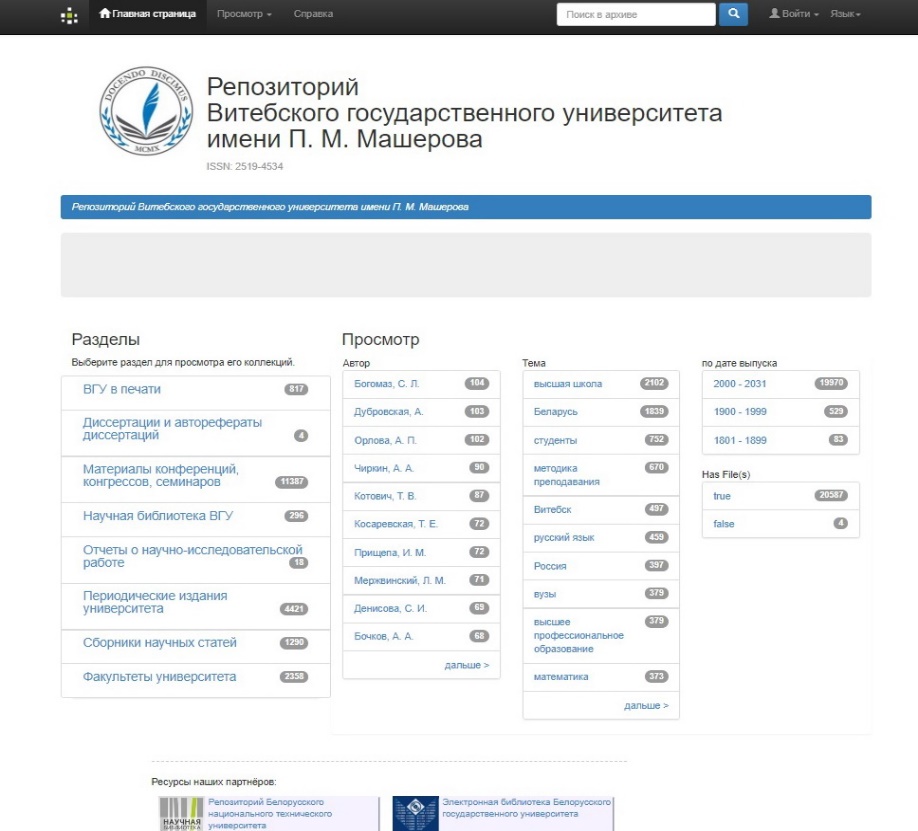 Персональные страницы
Репозиторий ВГУ имени П.М.Машерова
Виртуальная среда
http://lib.vsu.by
В 2014 году научная библиотека начала общение                         с пользователями в социальных сетях Facebook, Одноклассники, Вконтакте,  в 2019 – группа в Инстаграм.
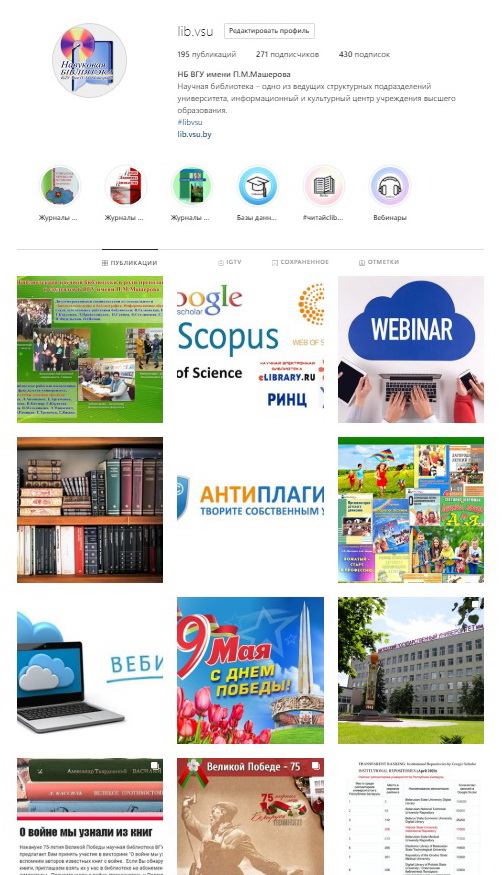 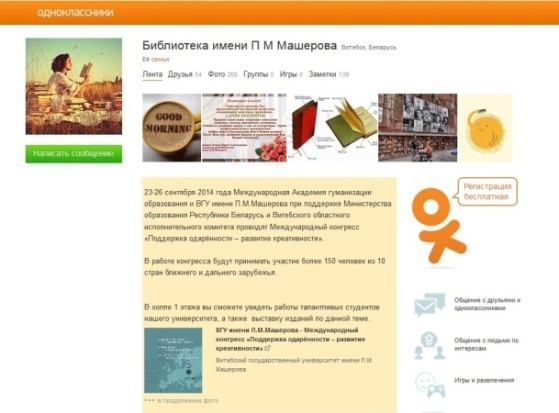 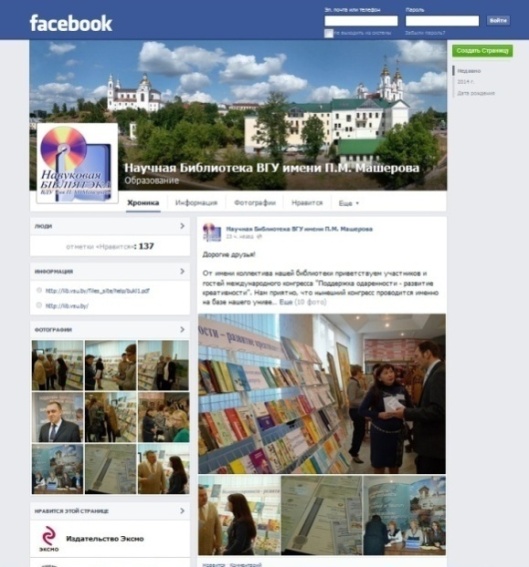 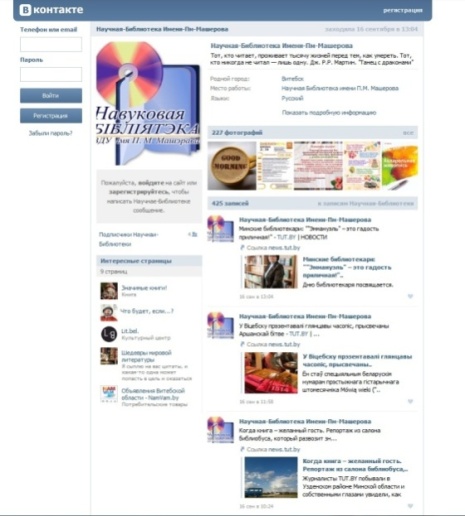 Библиотека  ВГУ имени  П.М.Машерова в социальных сетях
Информационные издания
Более двух десятилетий         научная библиотека уделяет                  внимание подготовке и выпуску библиографической  продукции.     
     В 1992 году создан первый биобиблиографический указатель,          в 1994 году – первый ретроспективный библиографический указатель, в 1995 году –                первый рекомендательный библиографический указатель.                     
     В 1997 году библиотека начинает выпускать бюллетень новых поступлений. В  2002 году – сводный бюллетень «Периодические издания»,    в котором отражаются сведения                о периодических изданиях, поступающих в библиотеки города Витебска. 
     На сегодняшний день значительную долю печатной продукции библиотеки составляют рекламно-информационные издания различных форм: закладки, буклеты, проспекты   о библиотеке и ее услугах; афиши, листовки и объявления             к выставкам и мероприятиям, которые организует и проводит библиотека.
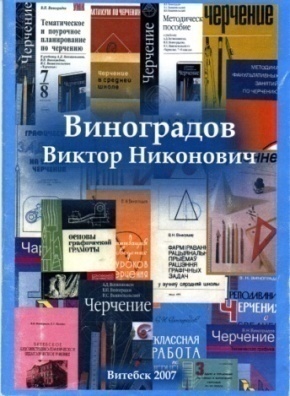 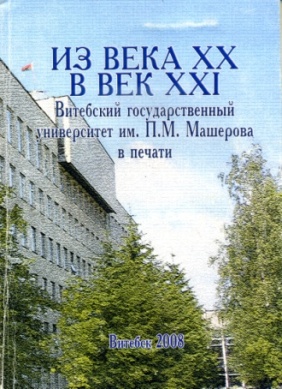 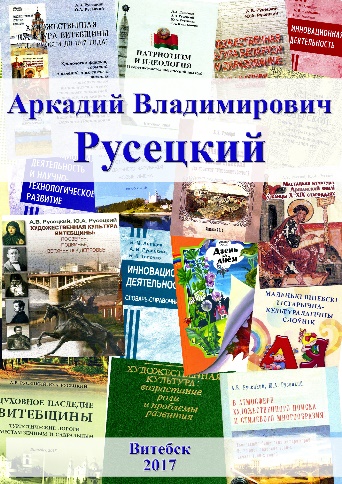 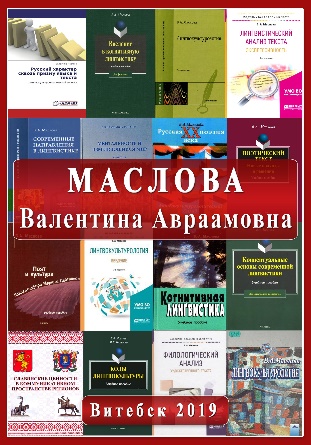 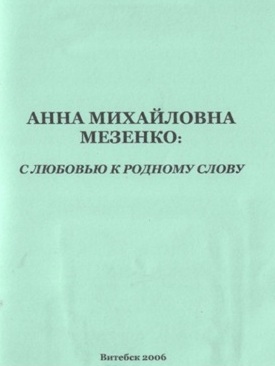 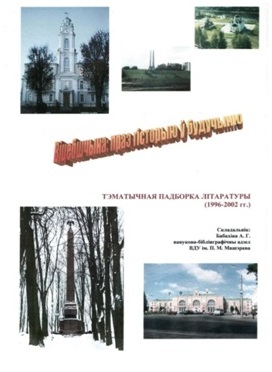 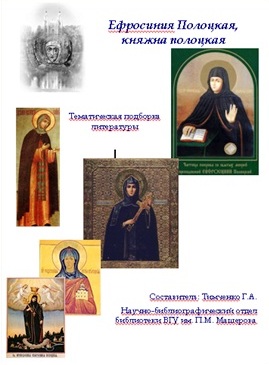 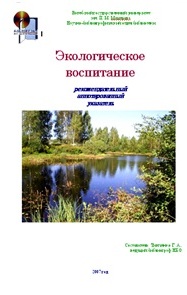 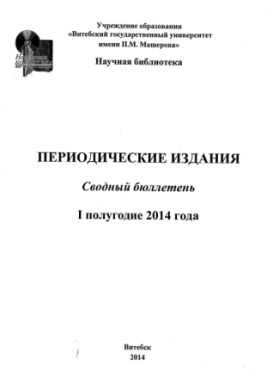 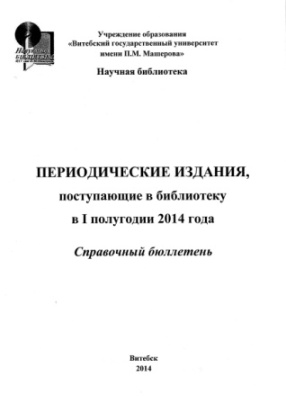 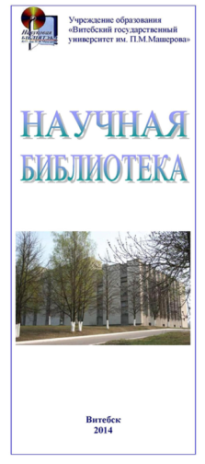 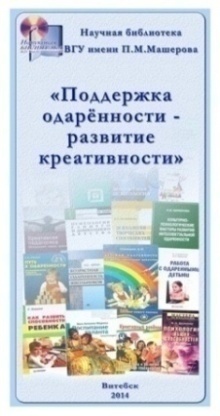 Научная библиотека проводит методическую работу по совершенствованию всех направлений деятельности. Стремится создавать творческие и конструктивные отношения с другими библиотеками, укреплять позиции областного методического центра библиотек учреждений высшего образования Витебской области. Является участником и организатором международных и республиканских конференций, семинаров и областных мероприятий.
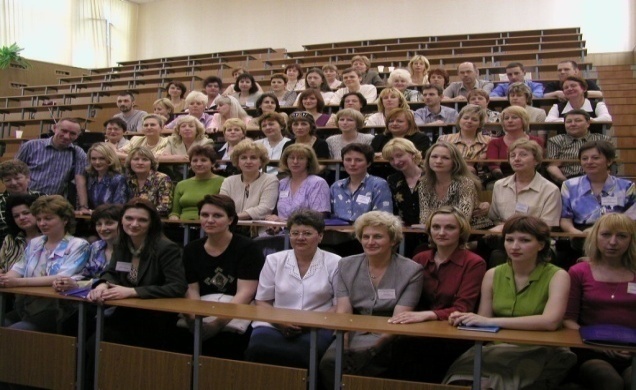 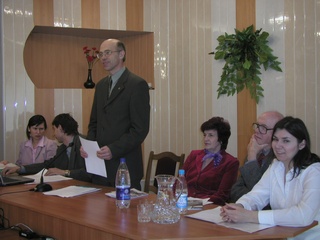 Участники IV Международной конференции «Менеджмент      библиотек учреждений образования». Витебск, 2003 г.
Во время работы семинара «Современные       библиотечные  технологии в образовании». Витебск, 2006 г.
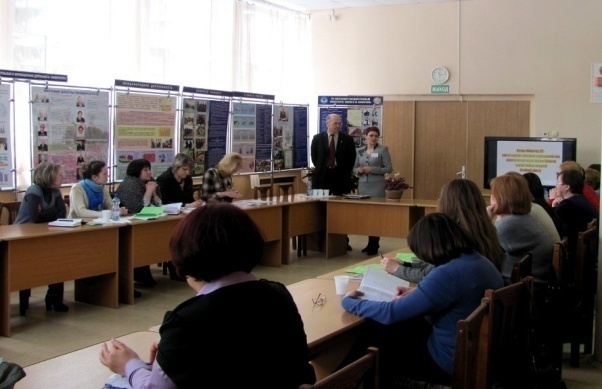 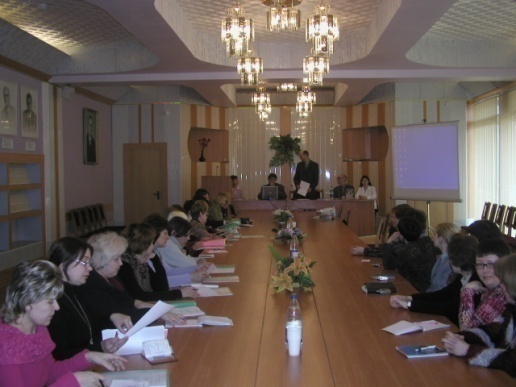 Во время работы обучающего семинара
 «Основы информационной культуры». Витебск, 2013 г.
Во время работы семинара. Витебск, 2017 г.
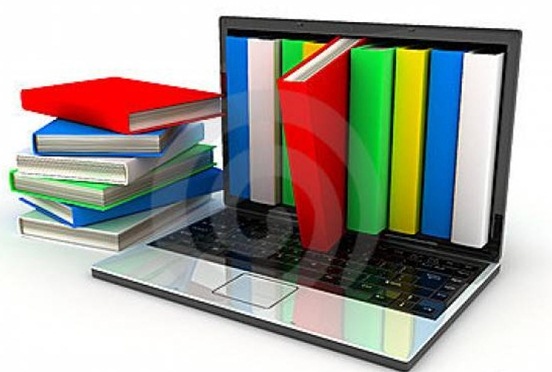 Научная библиотека 
всегда рада 
видеть Вас, 
наши читатели 
и коллеги!
Наш адрес: г. Витебск, Московский пр-т, д.33
Контактный телефон: (0212) 37-65-37
Адрес сайта: lib.vsu.by